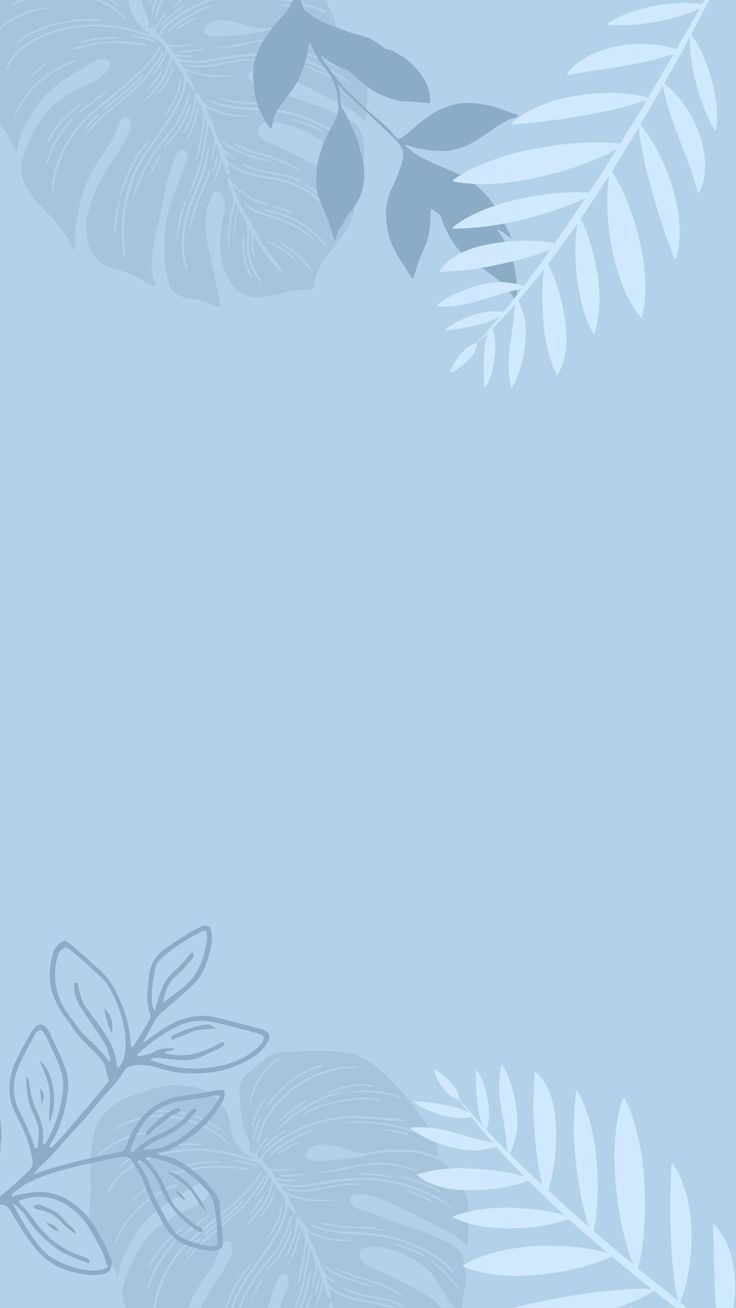 ПРО ВОДУ
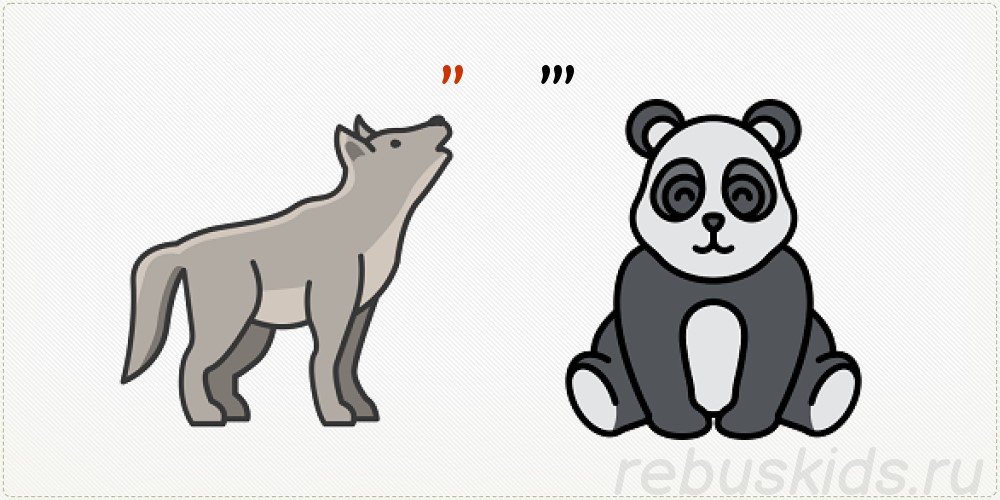 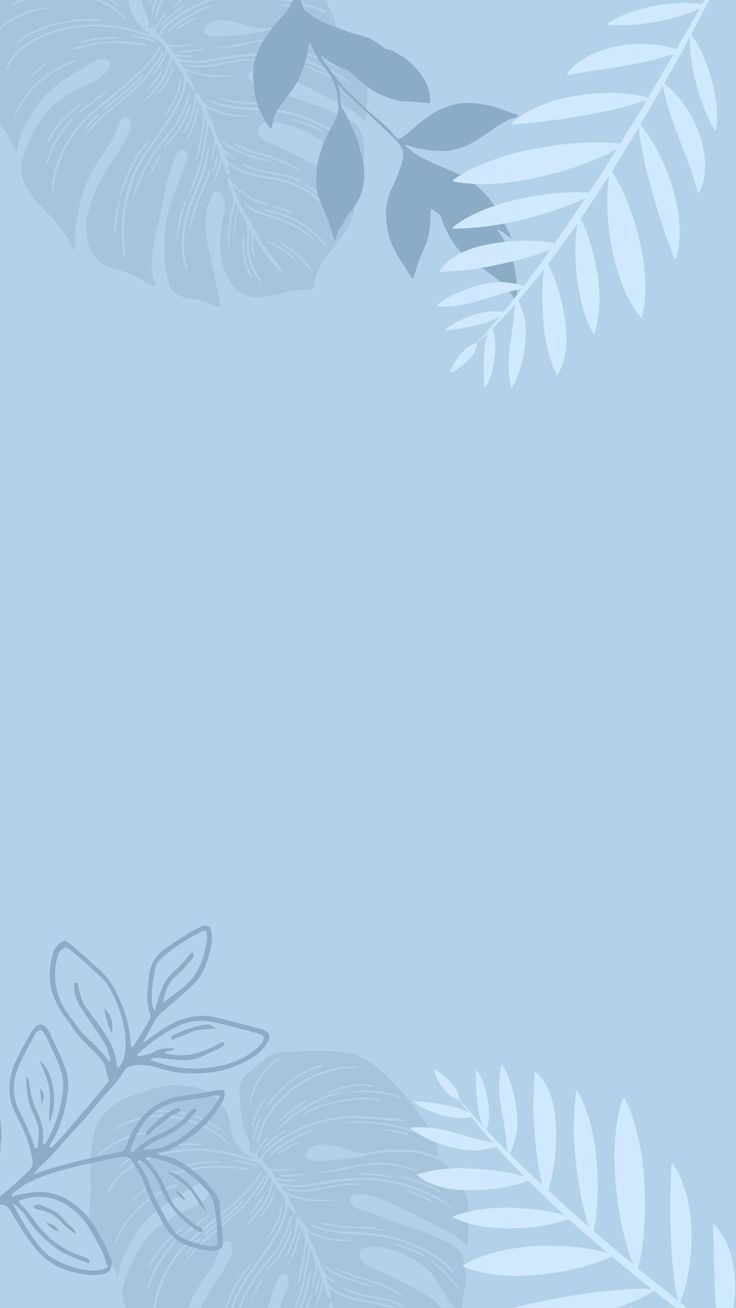 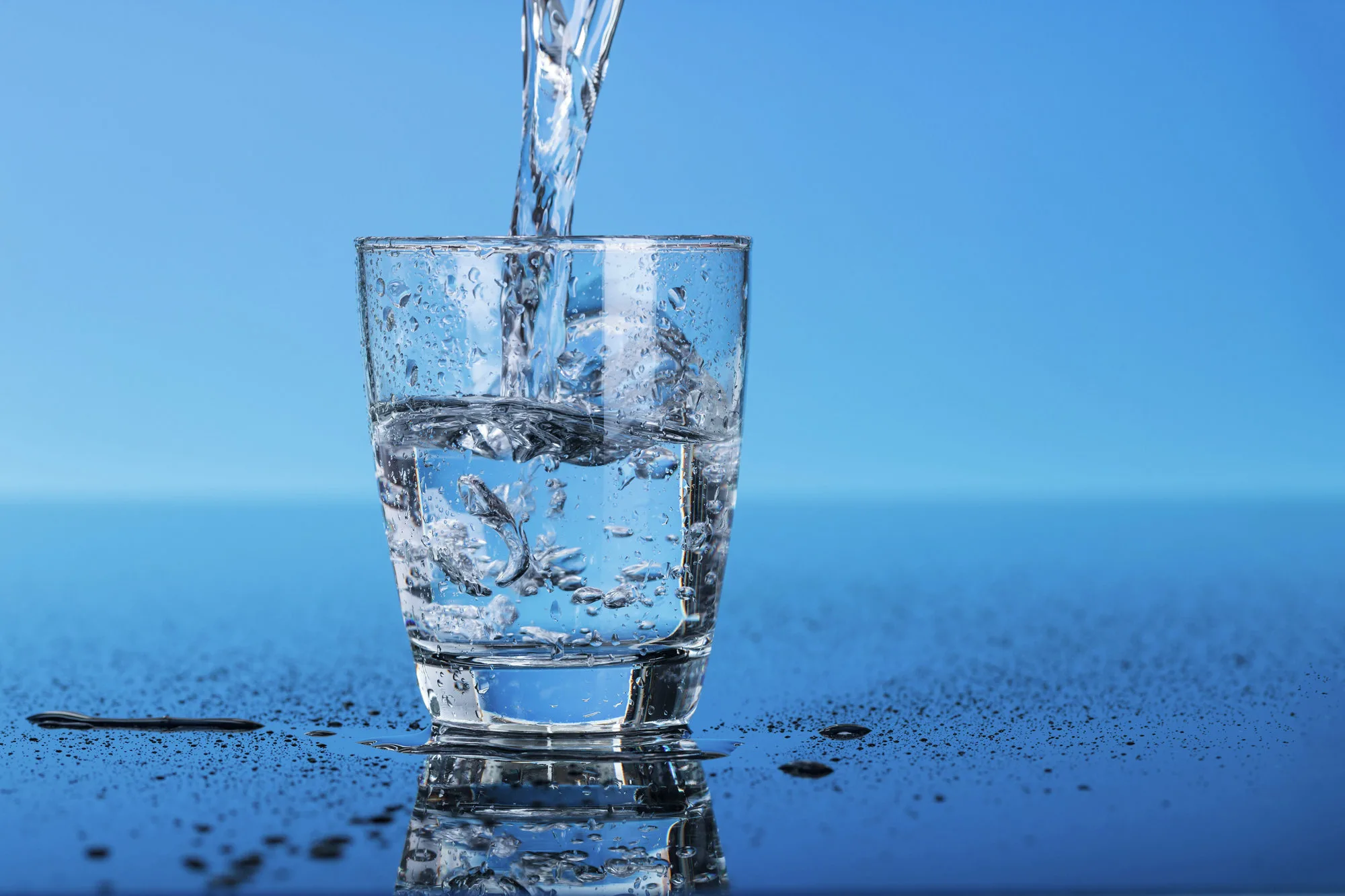 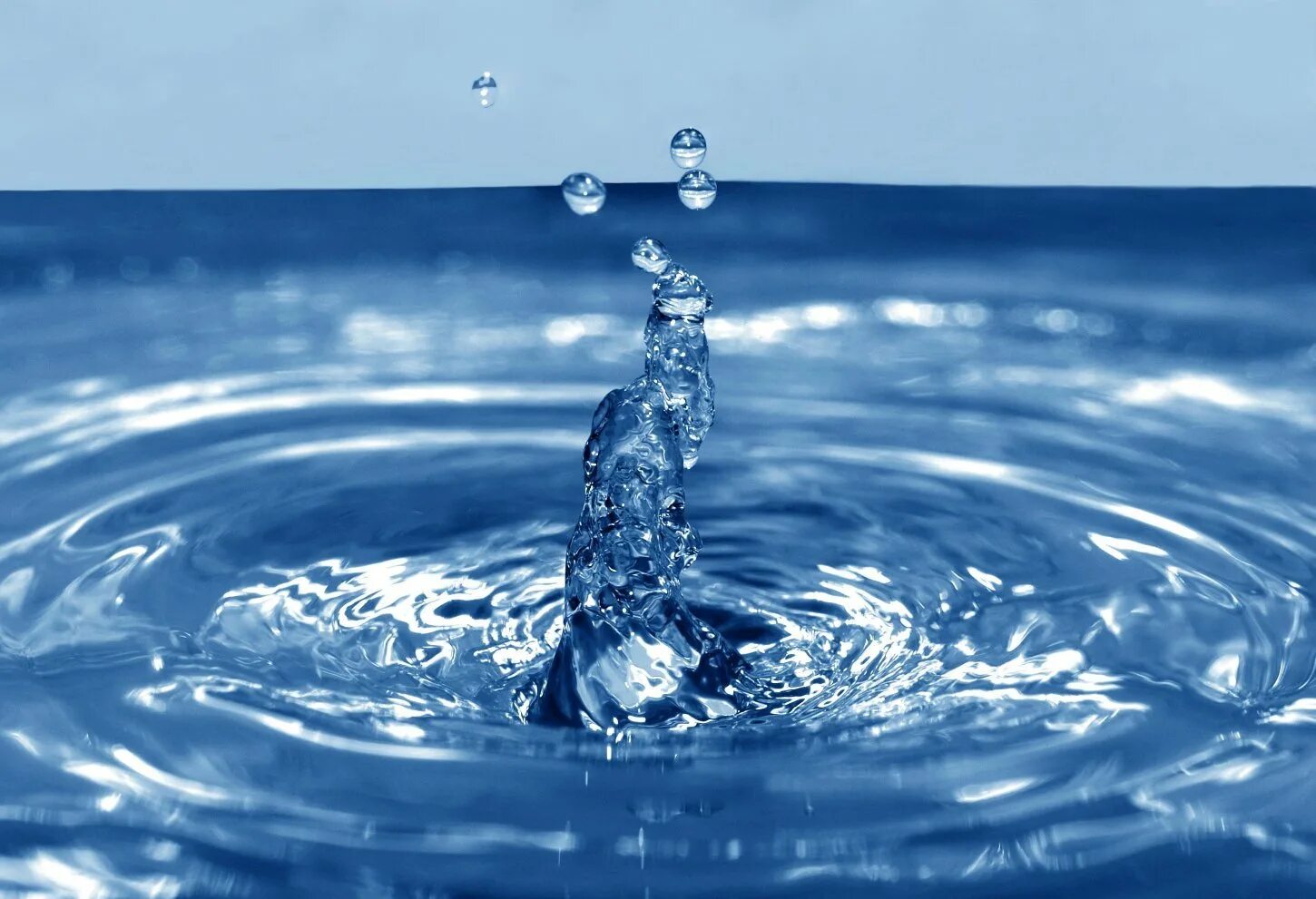 ПЛАН УРОКА
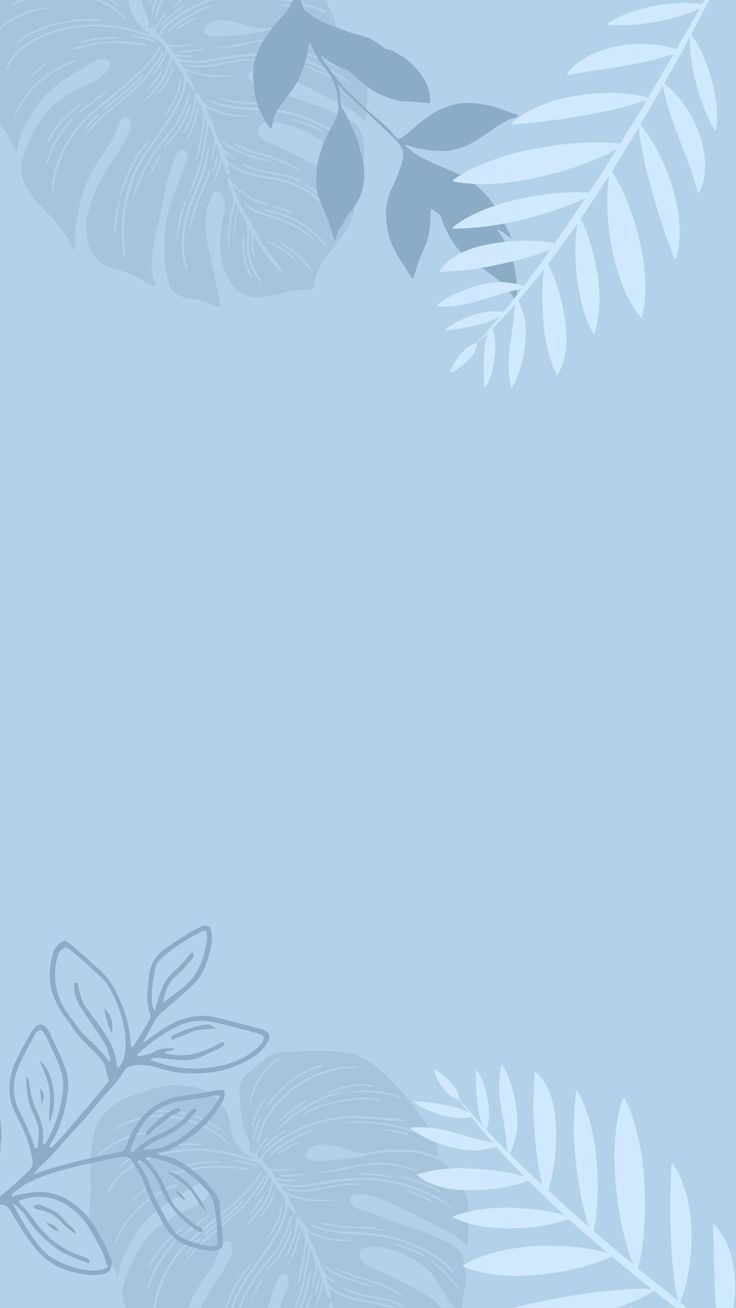 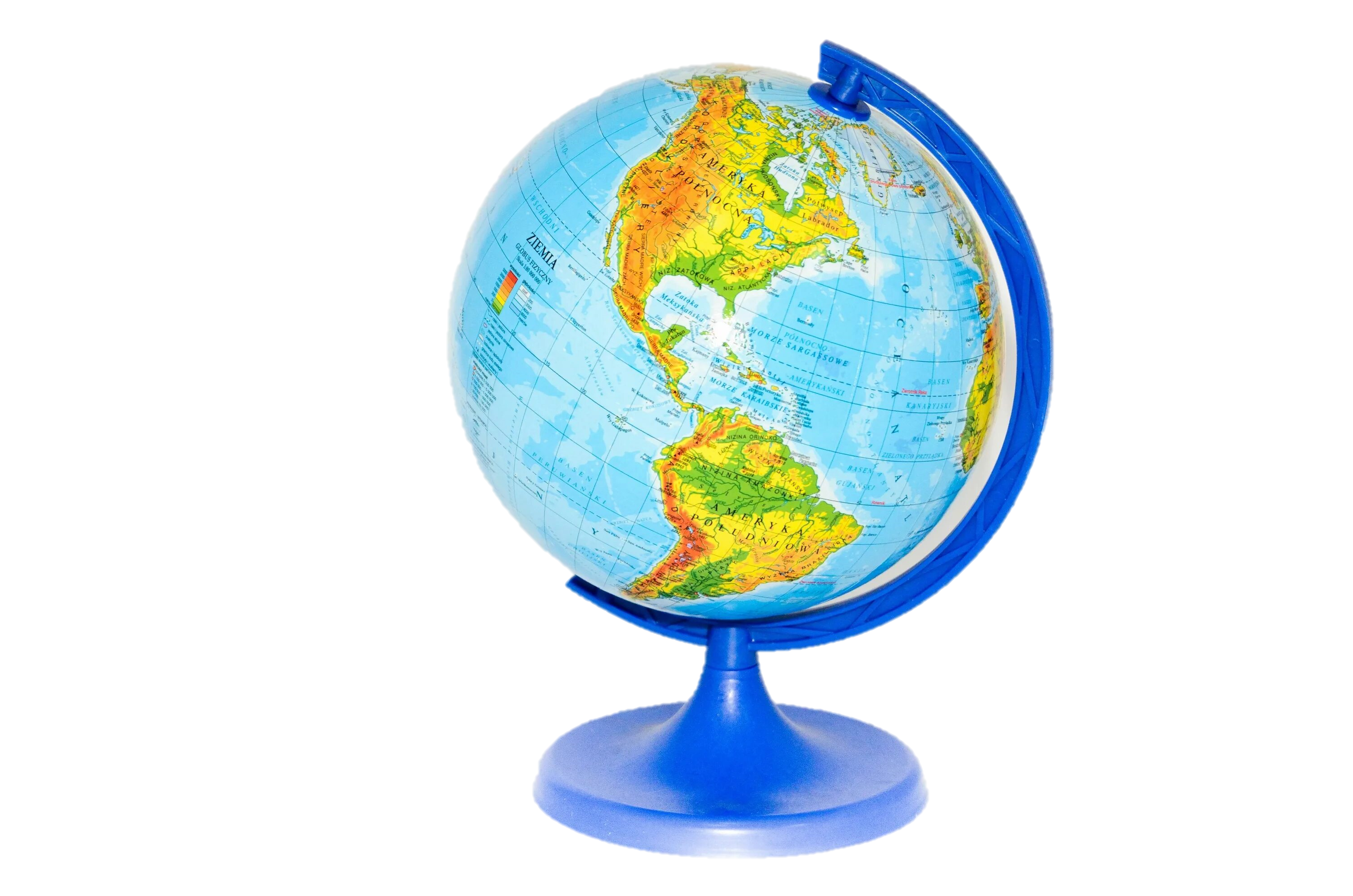 ЧТО ИЗОБРАЖЕНО НА СЛАЙДЕ?
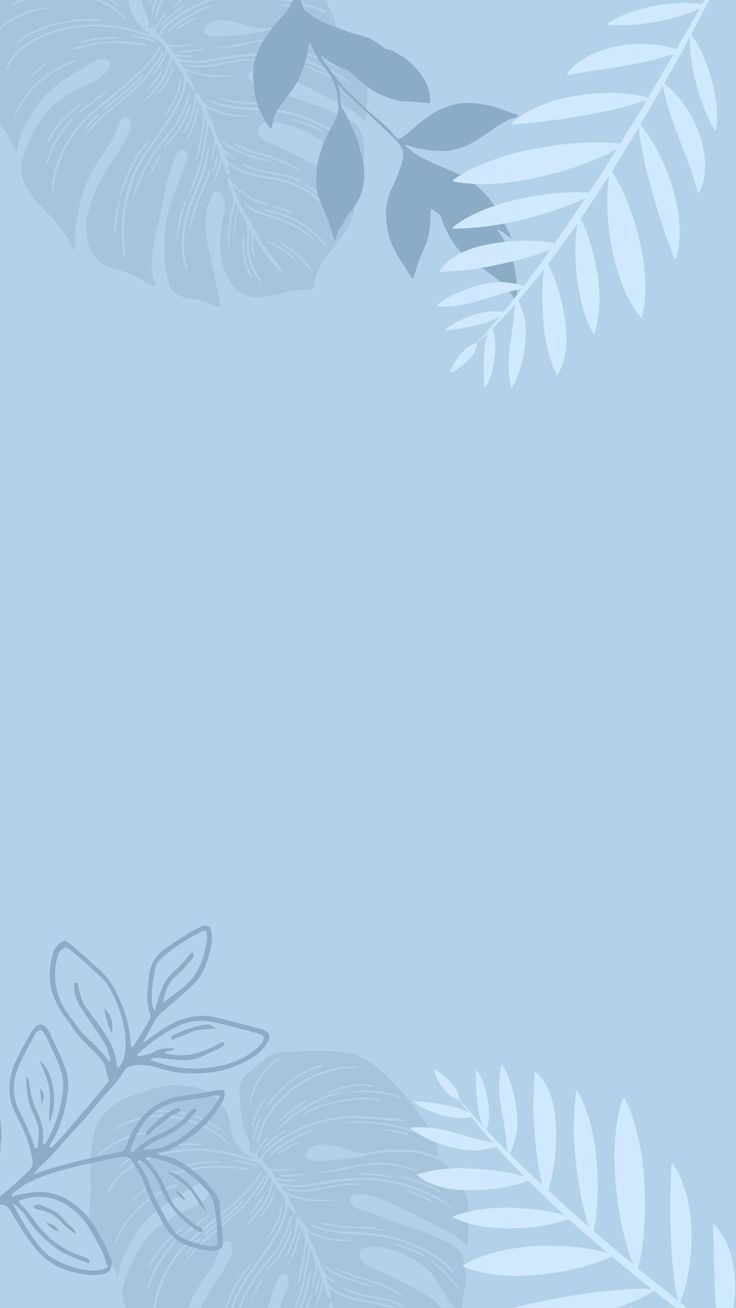 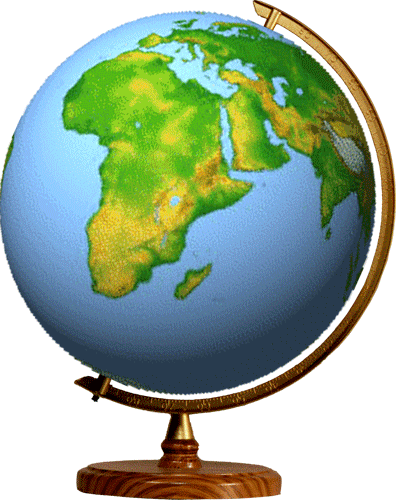 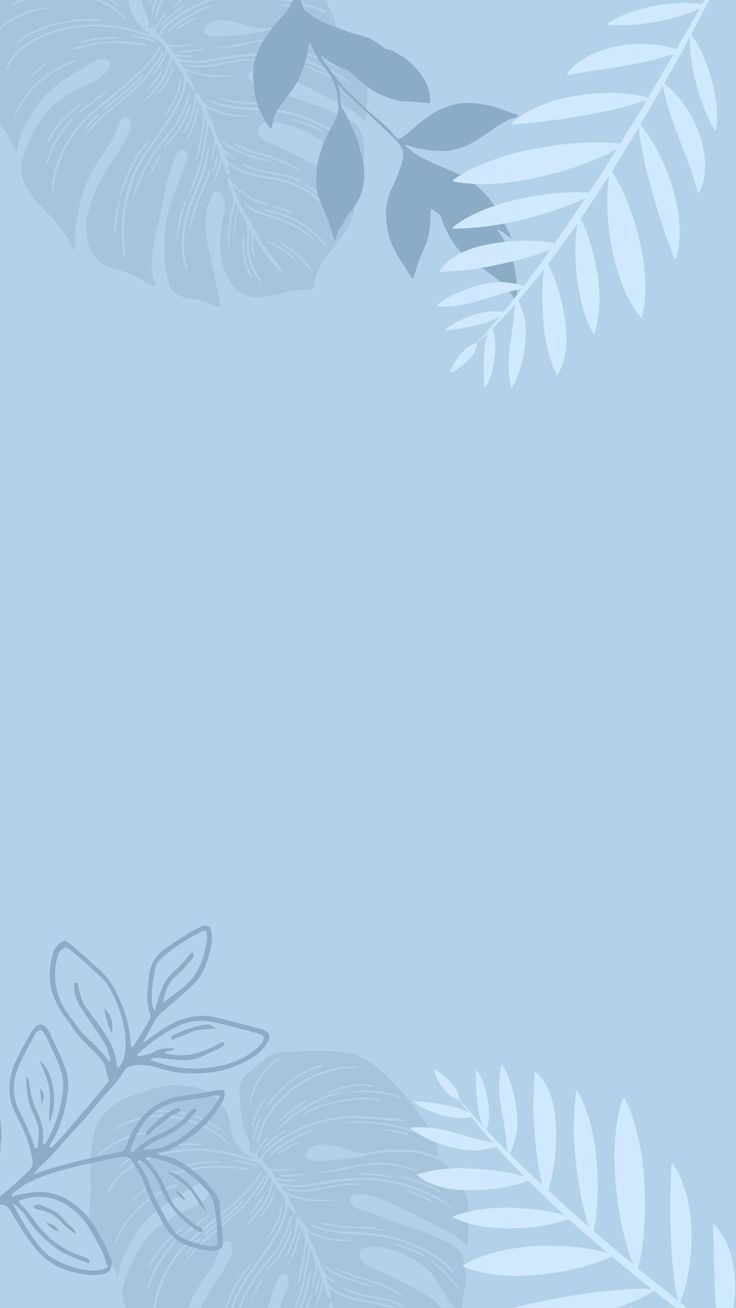 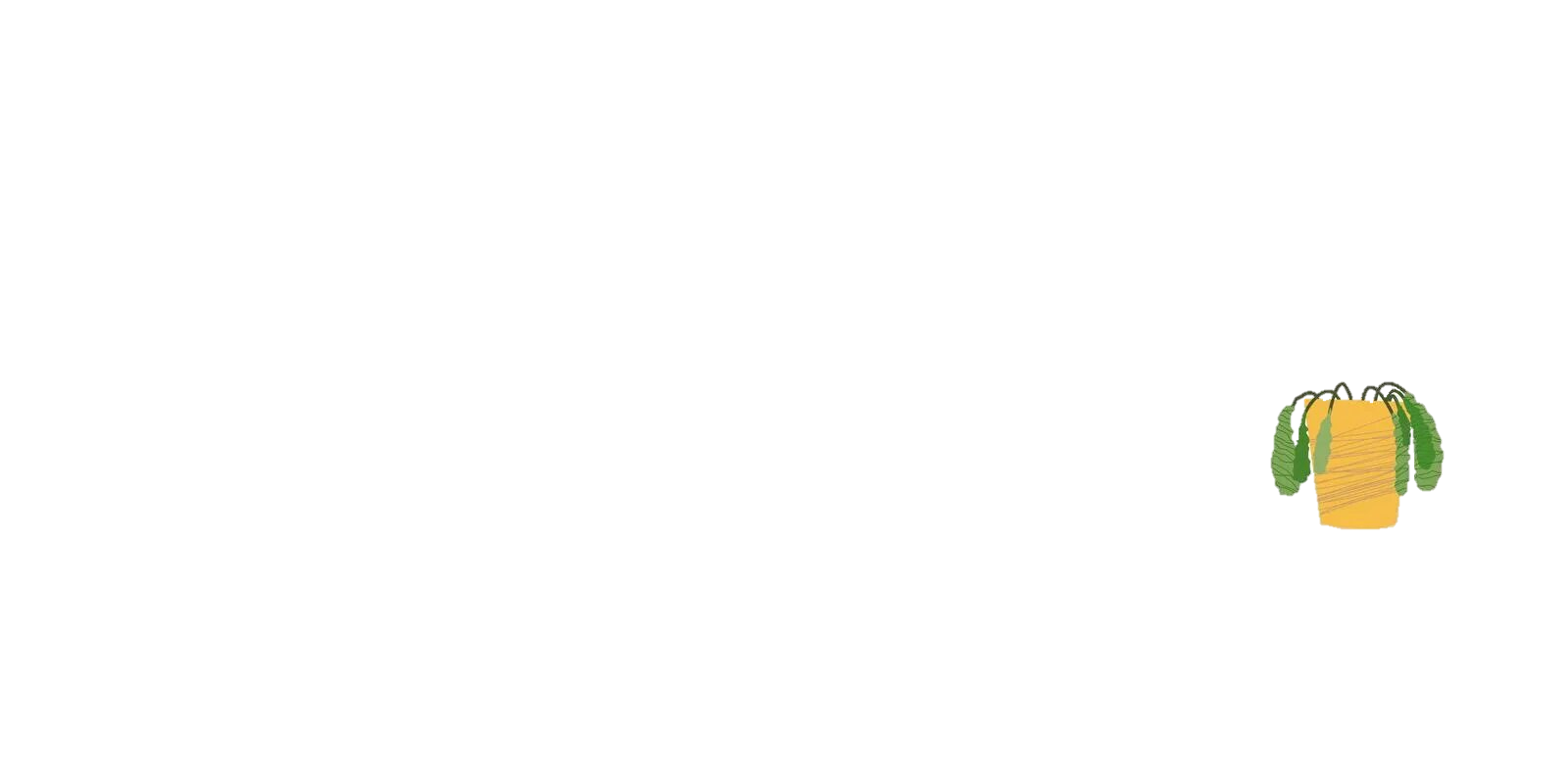 ЧТО СЛУЧИЛОСЬ С ЦВЕТКОМ ?
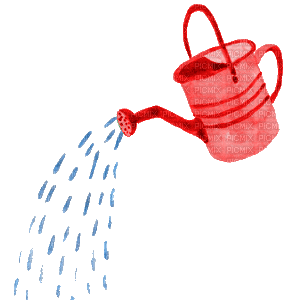 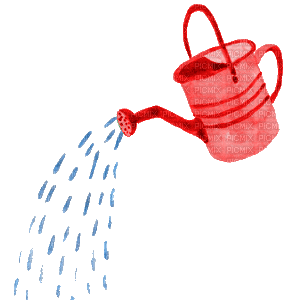 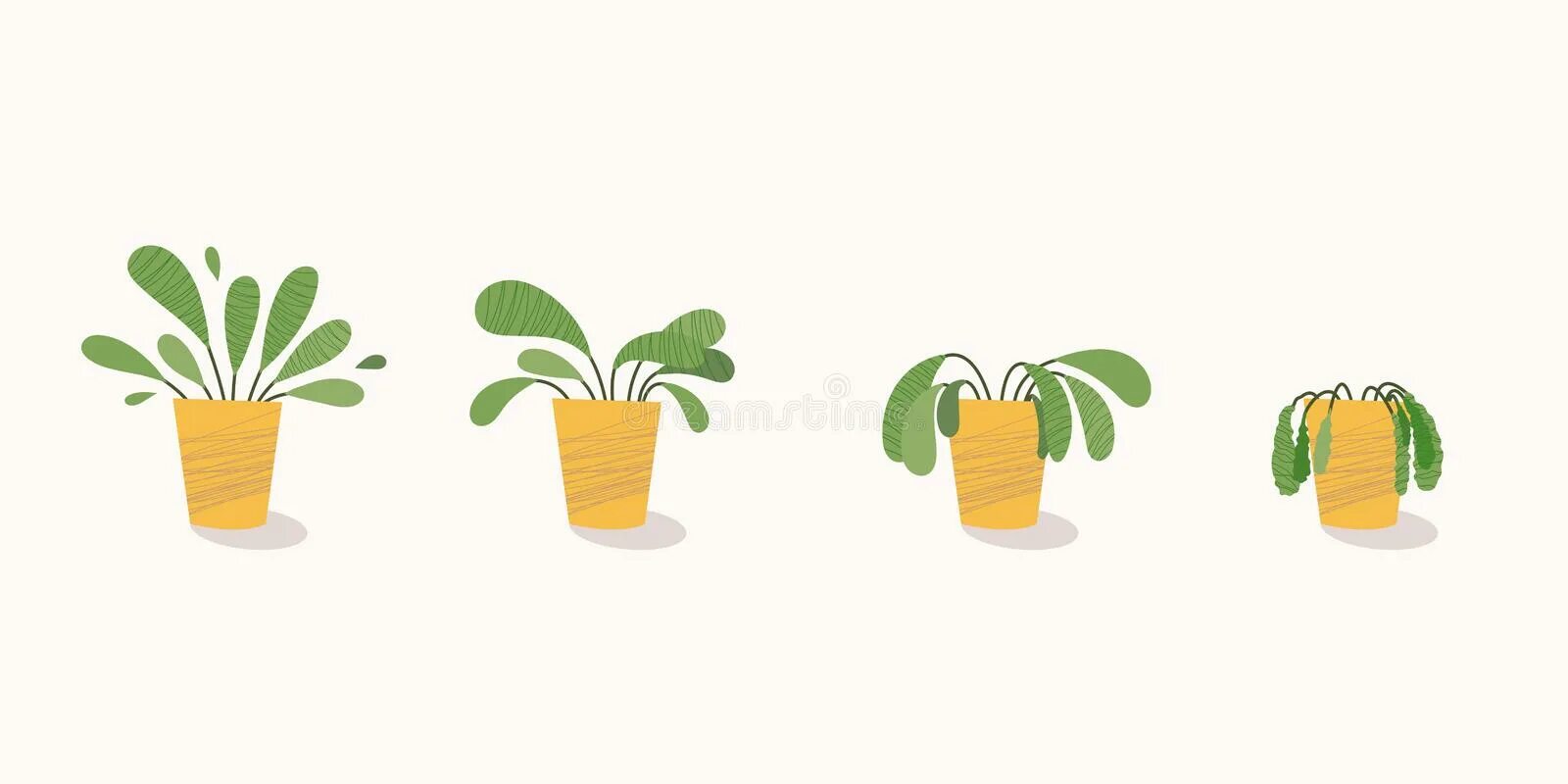 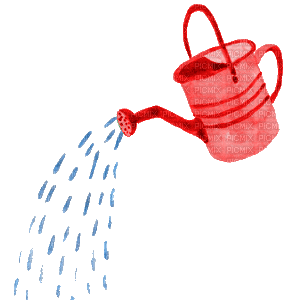 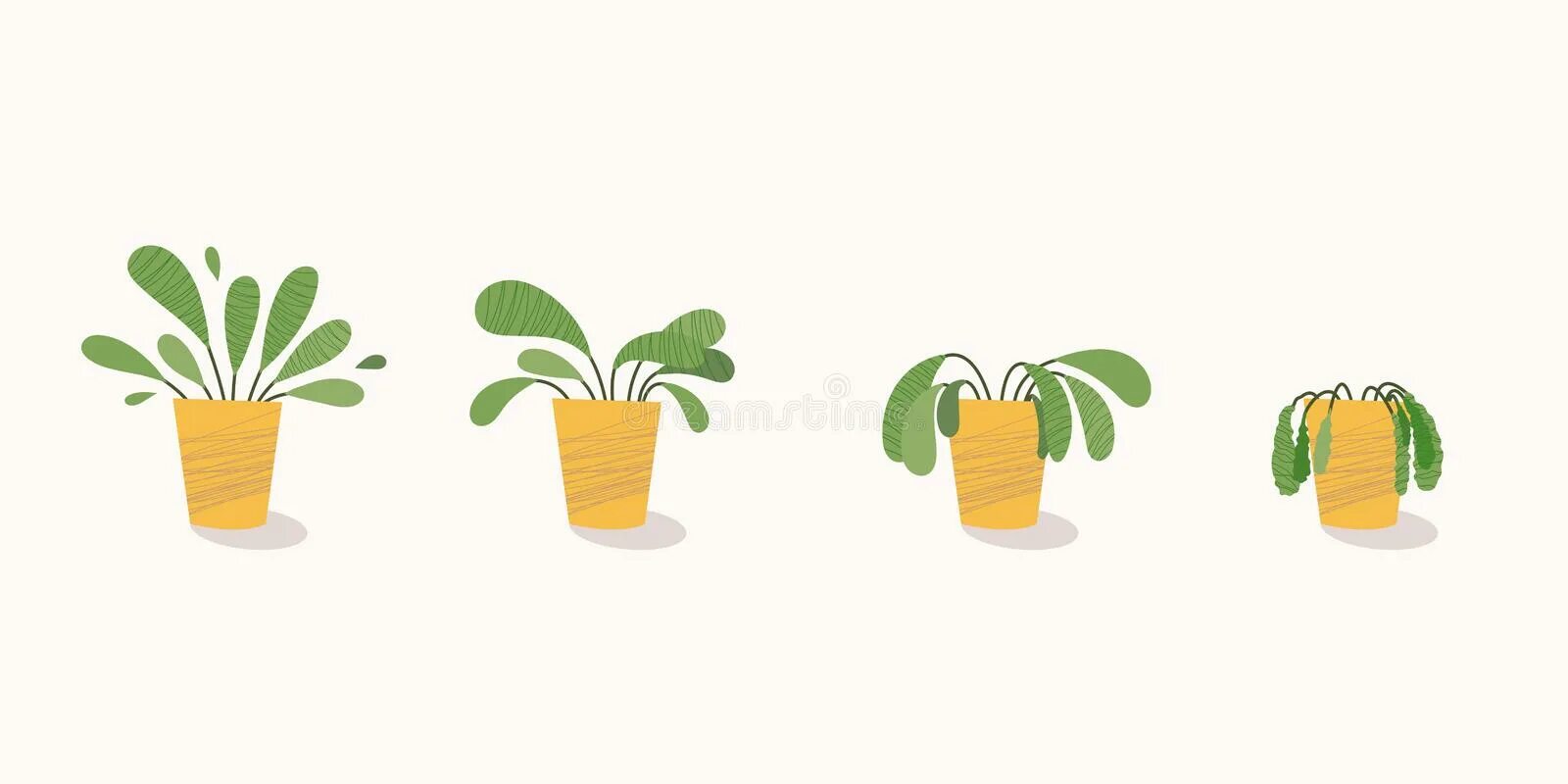 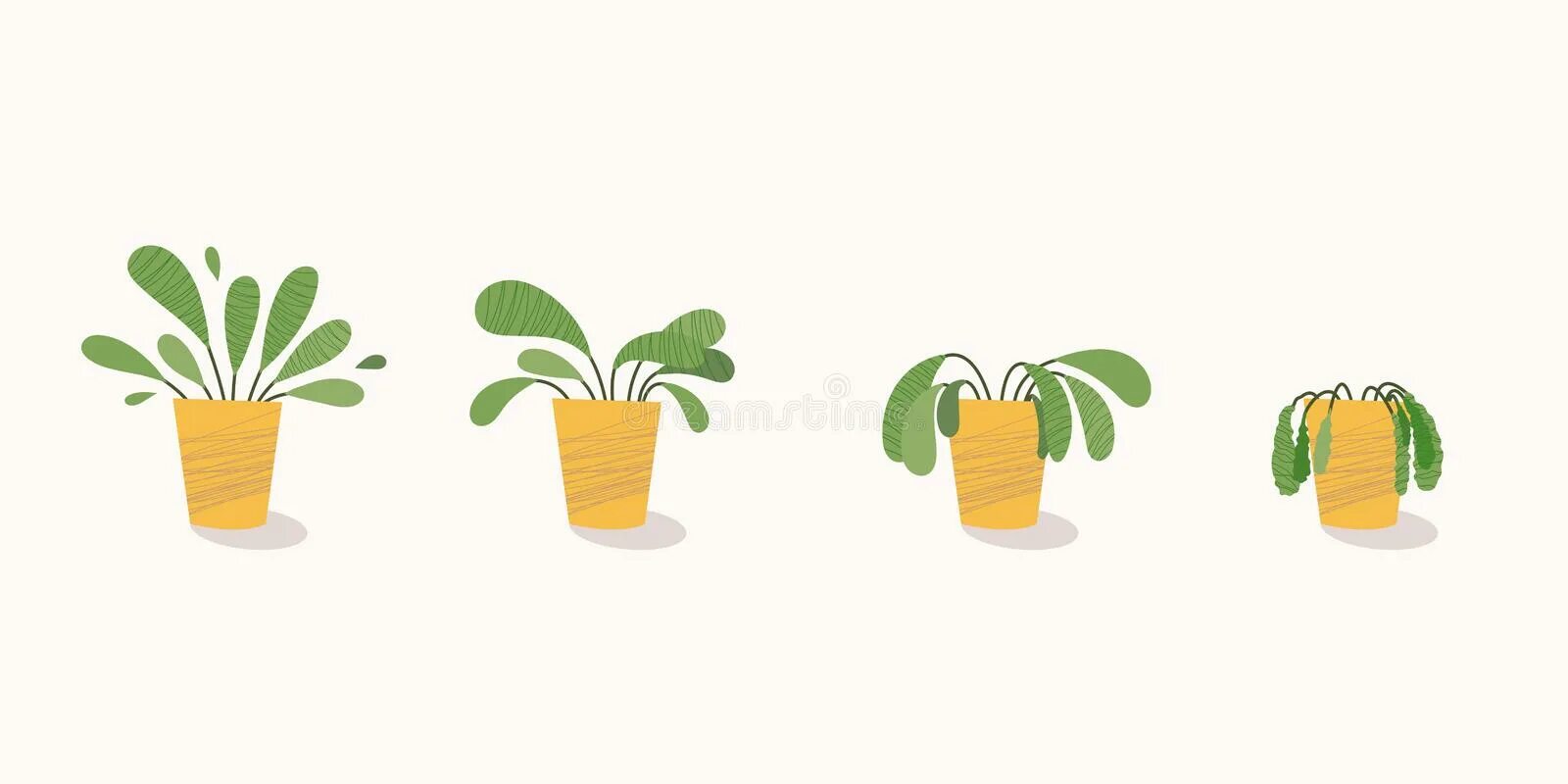 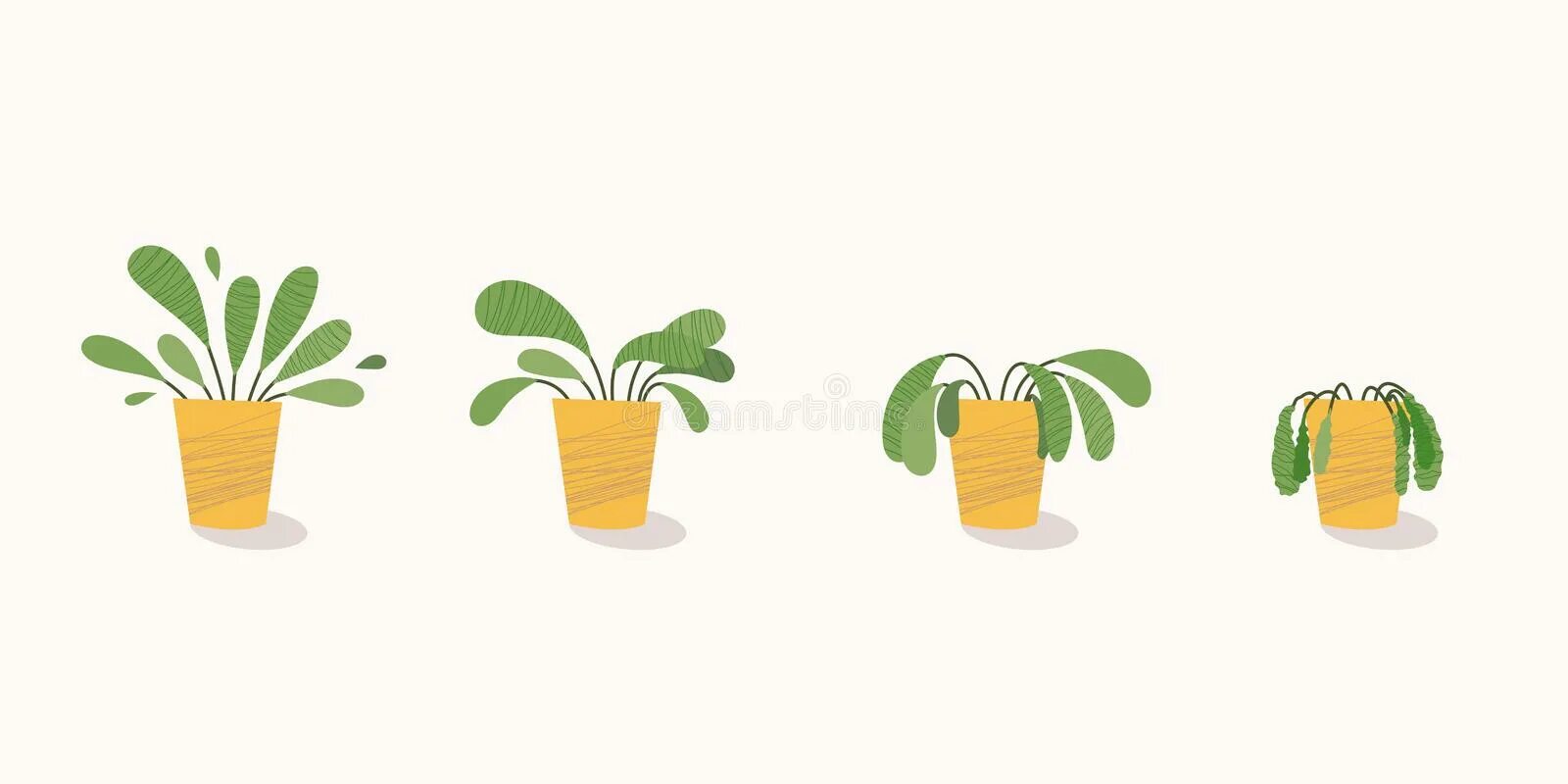 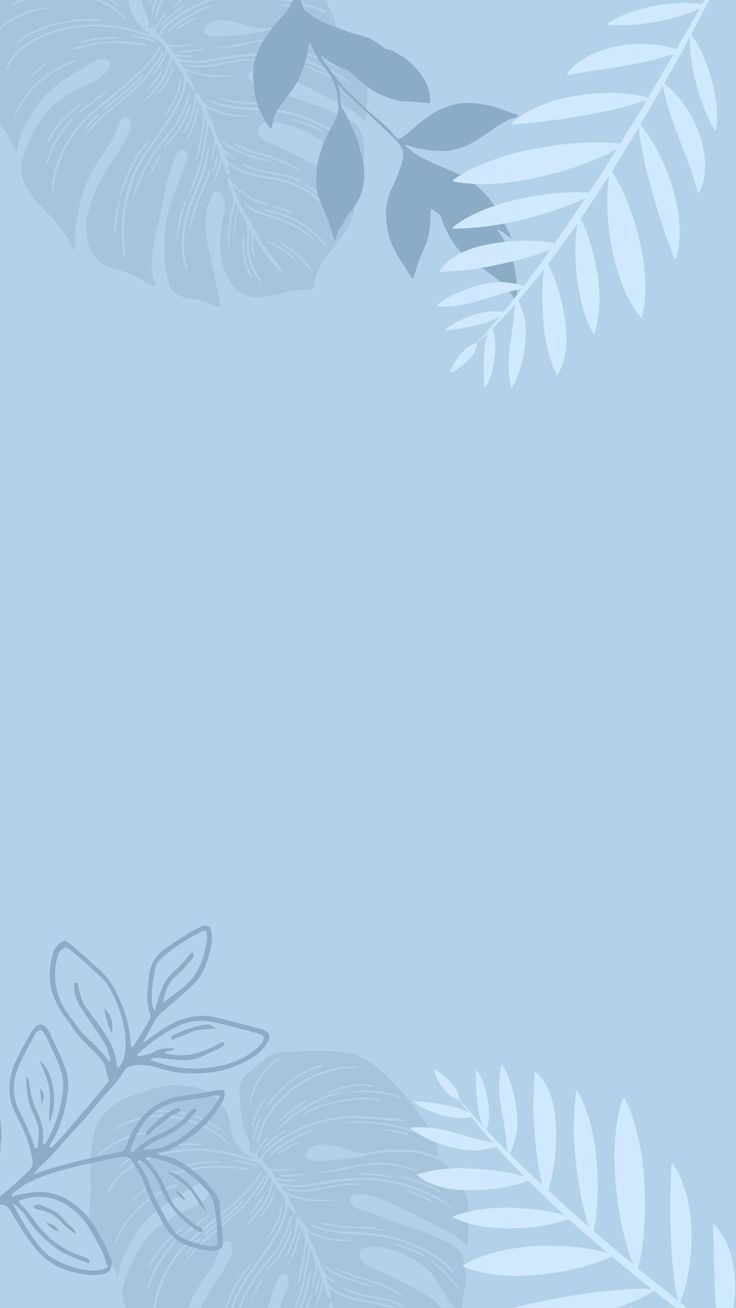 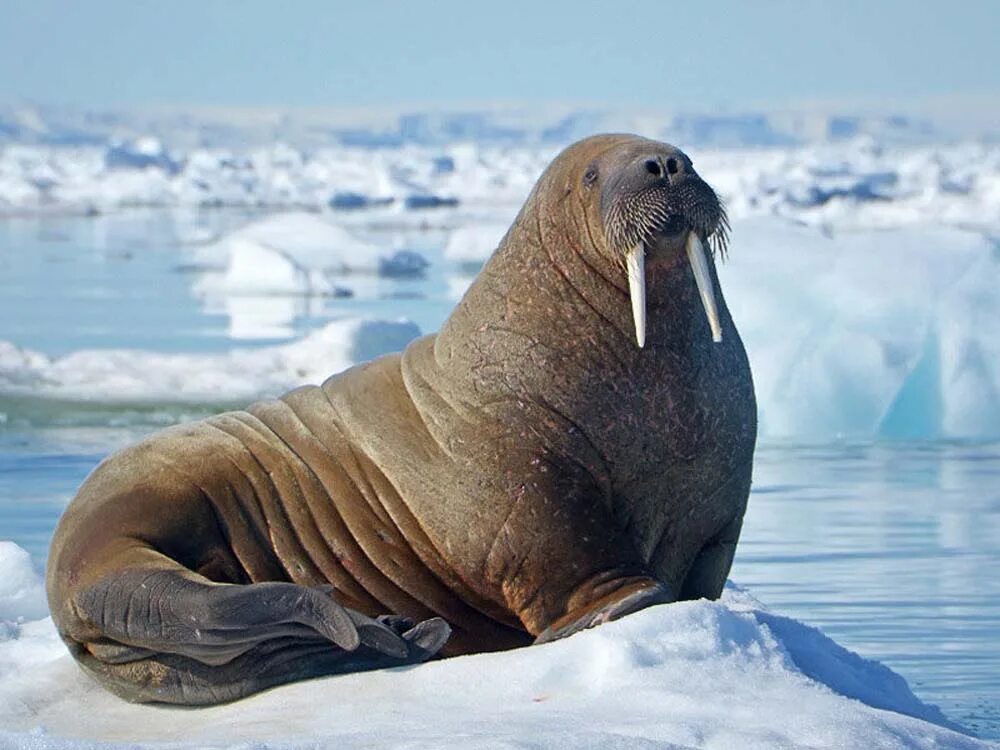 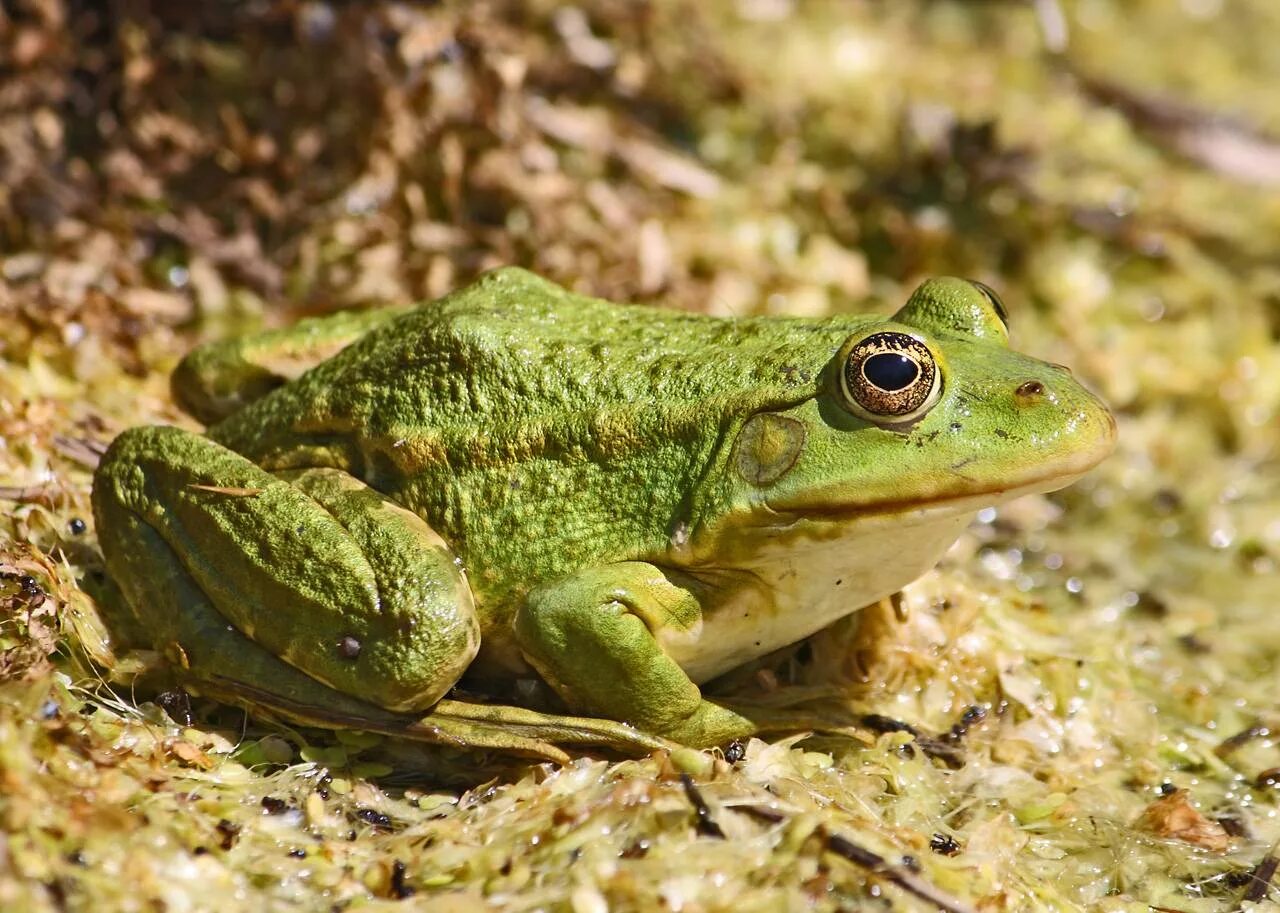 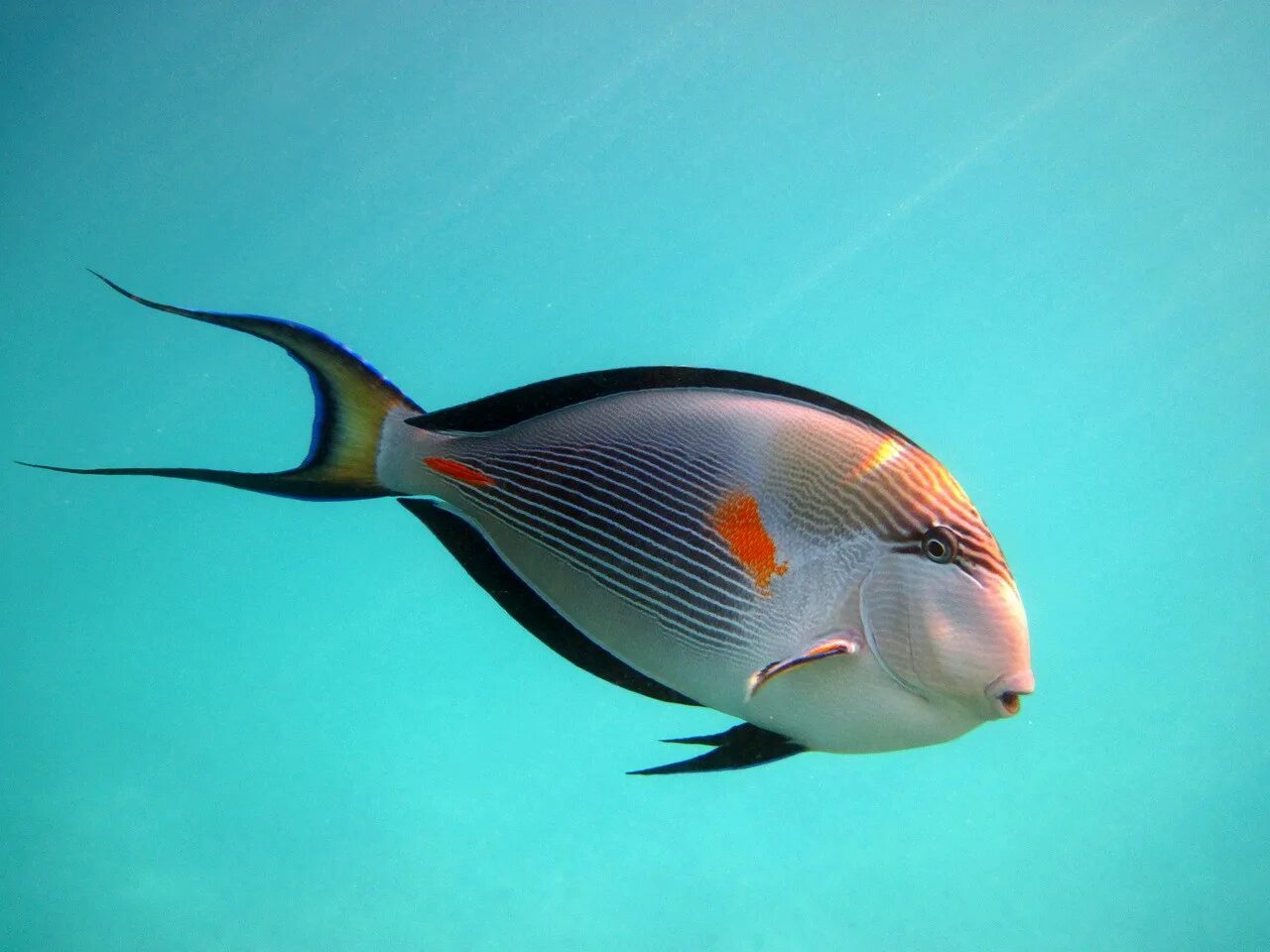 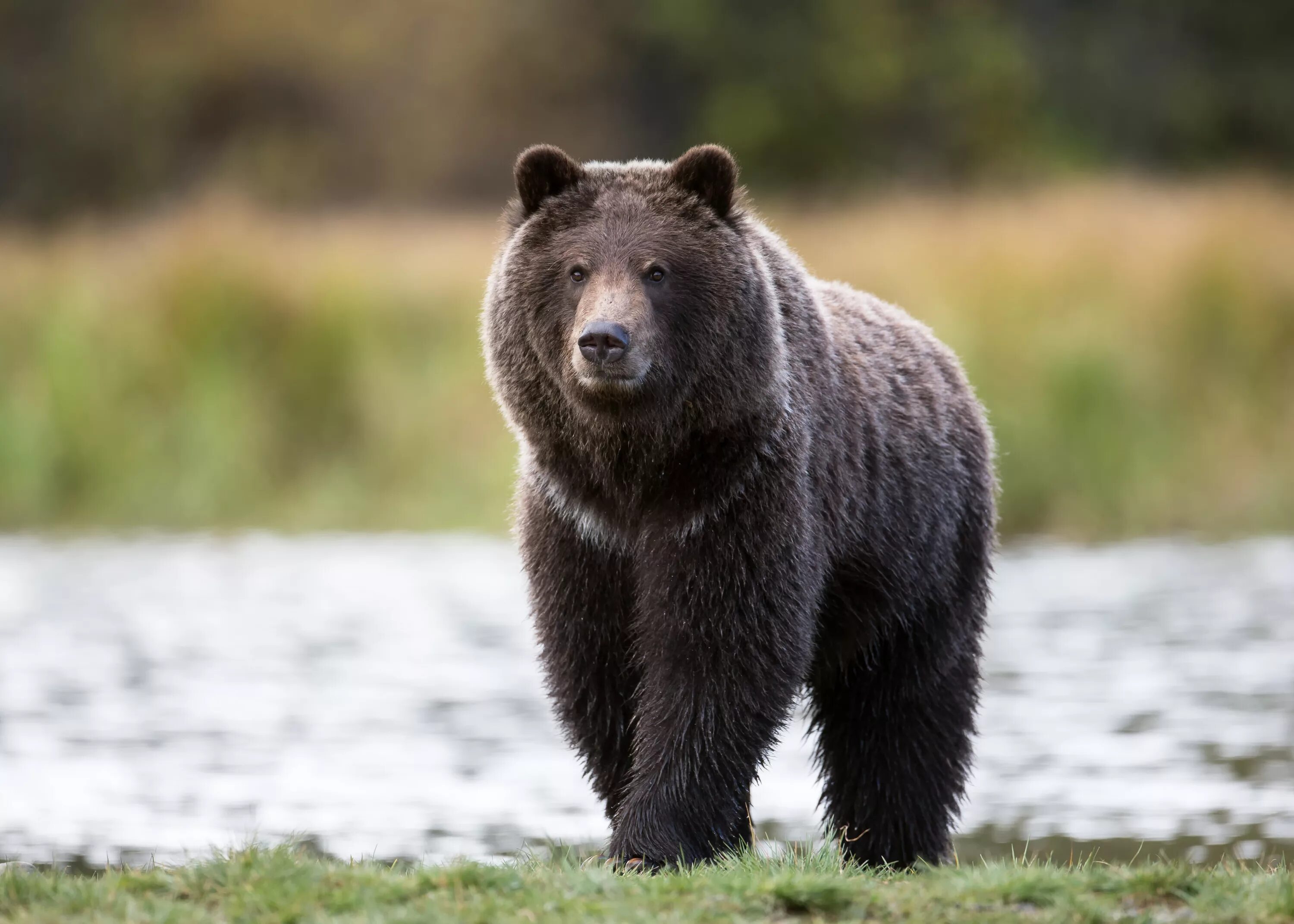 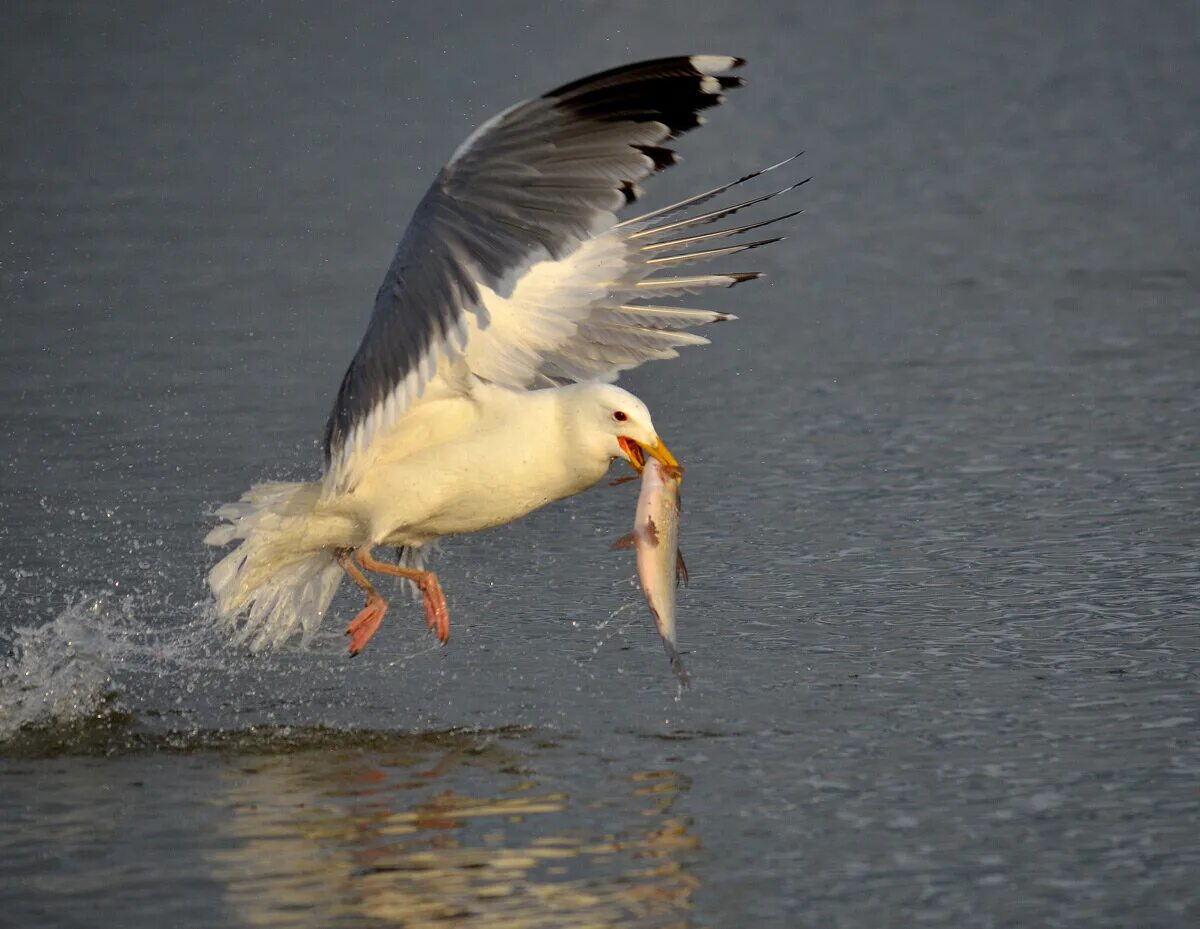 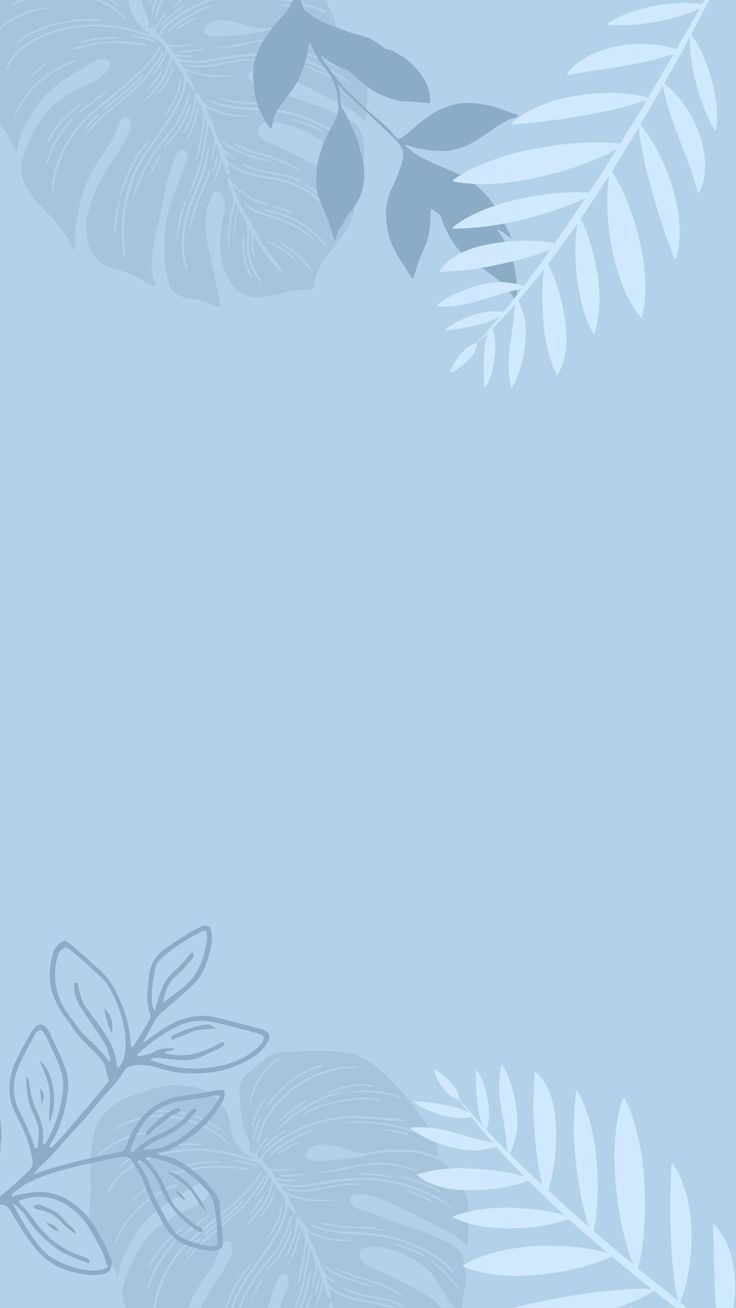 Вода в жизни человека
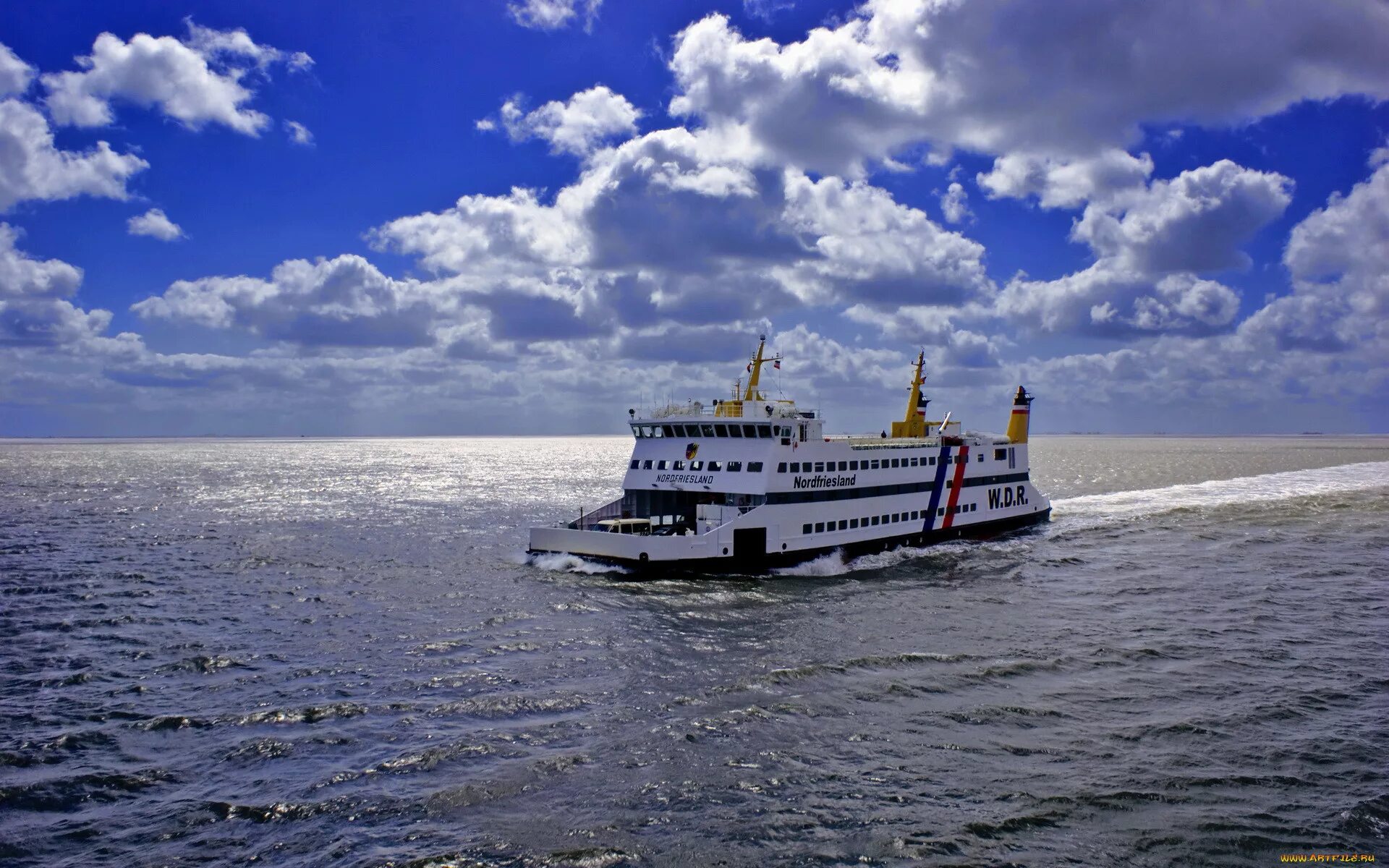 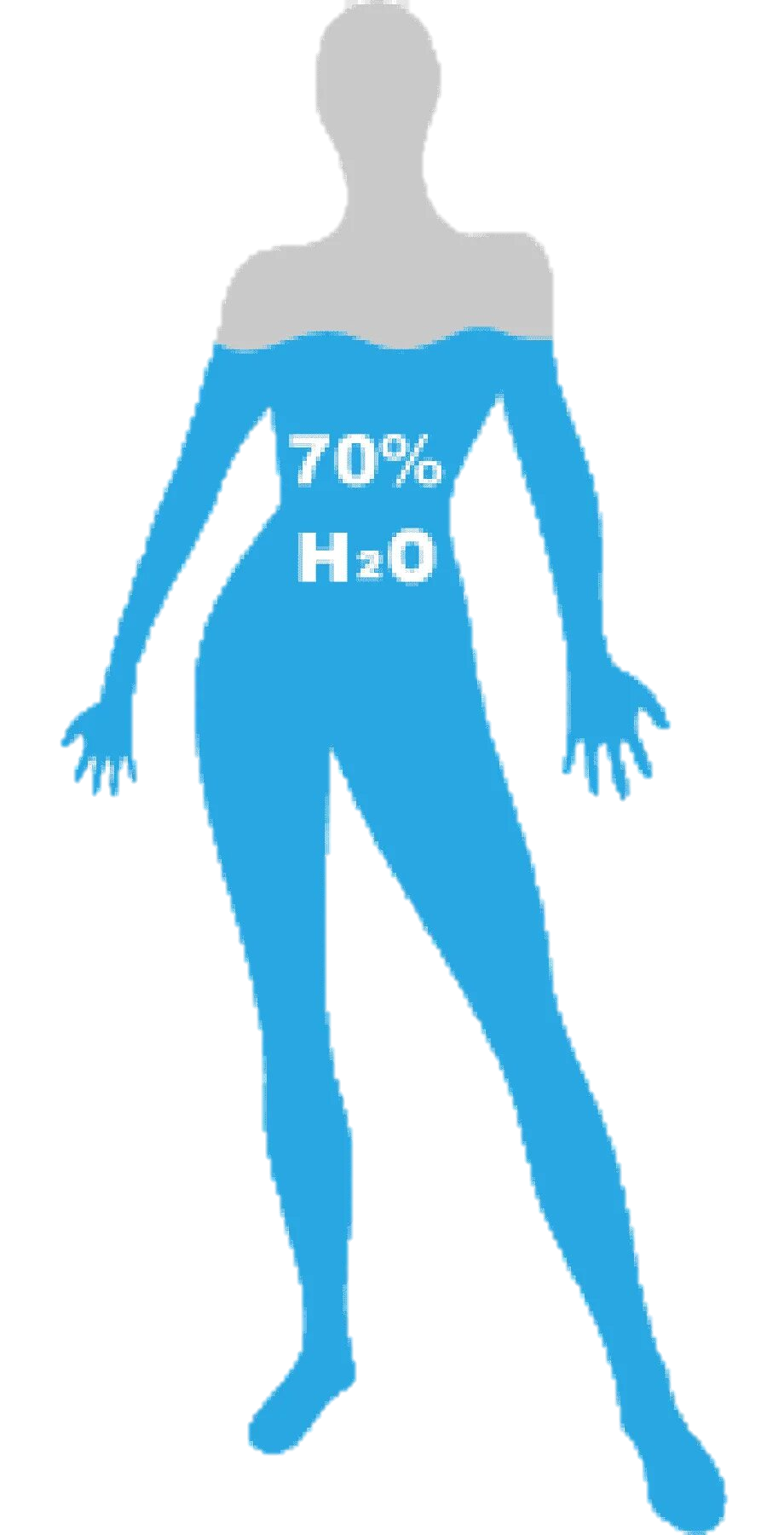 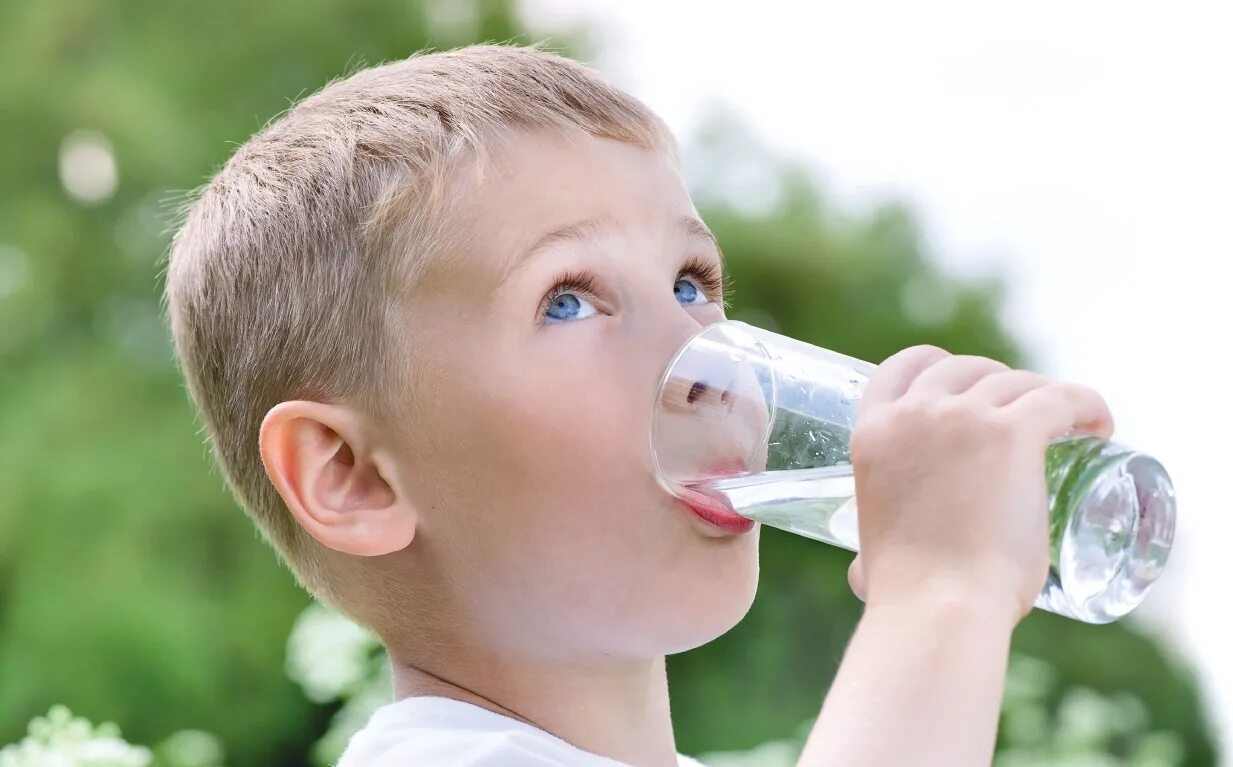 ВОДА - УДОБНАЯ ДОРОГА
ВОДА КОРМИТ И ПОИТ
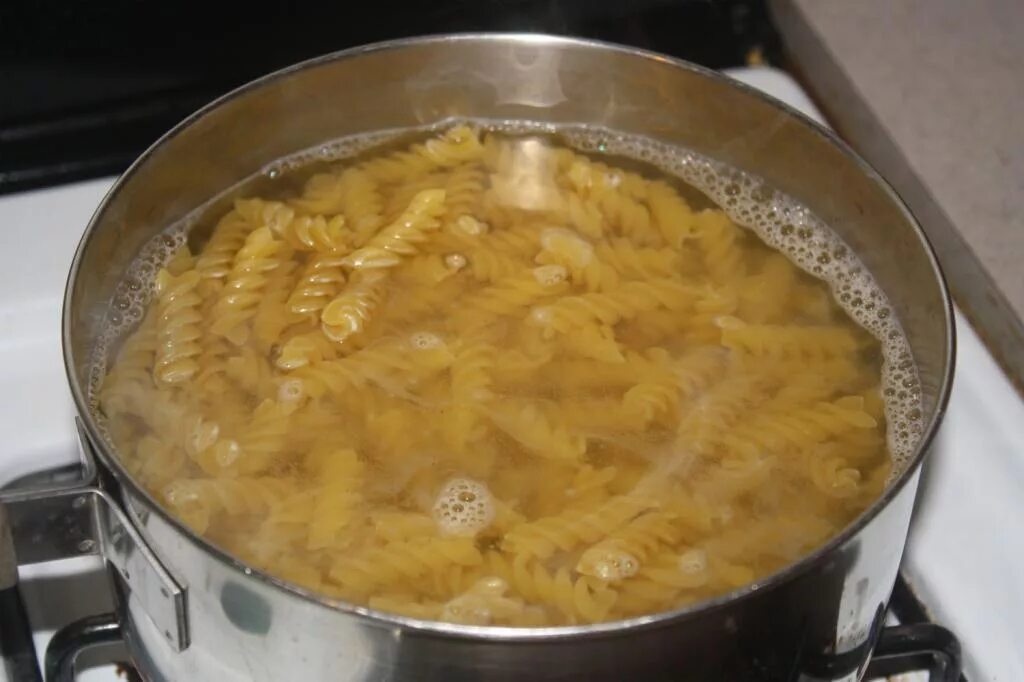 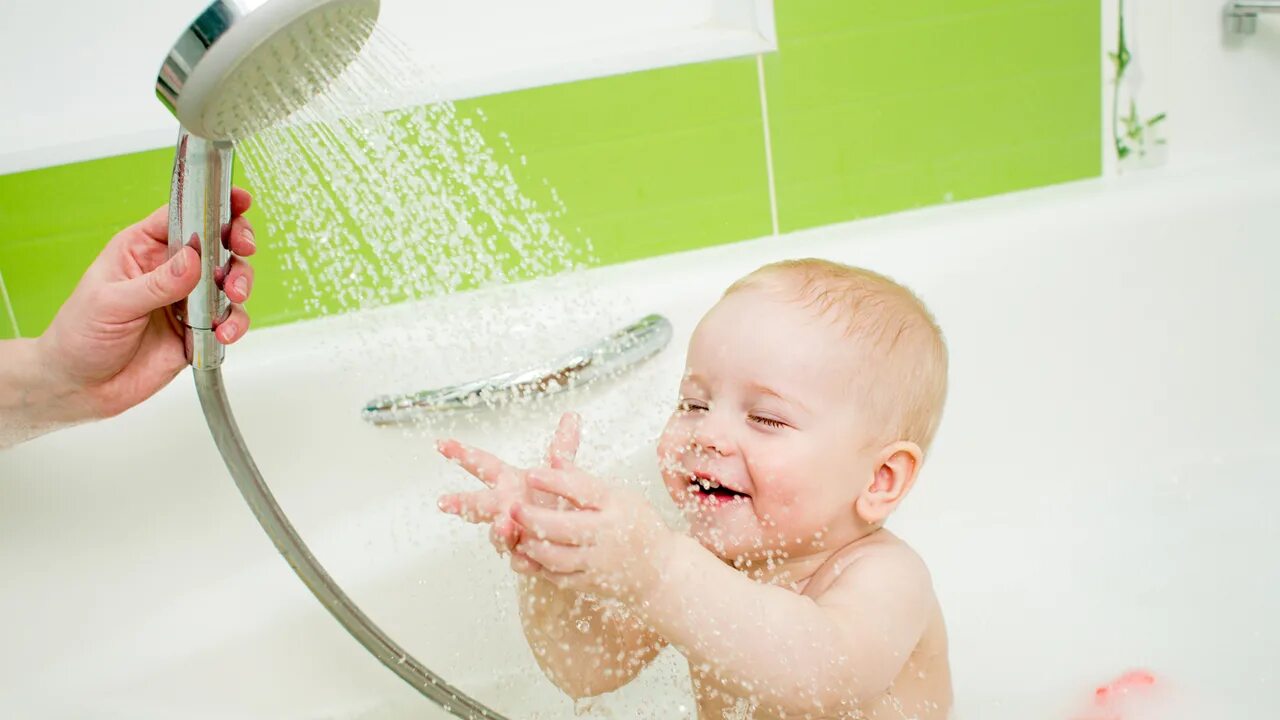 ВОДА – ЭТО ГИГИЕНА
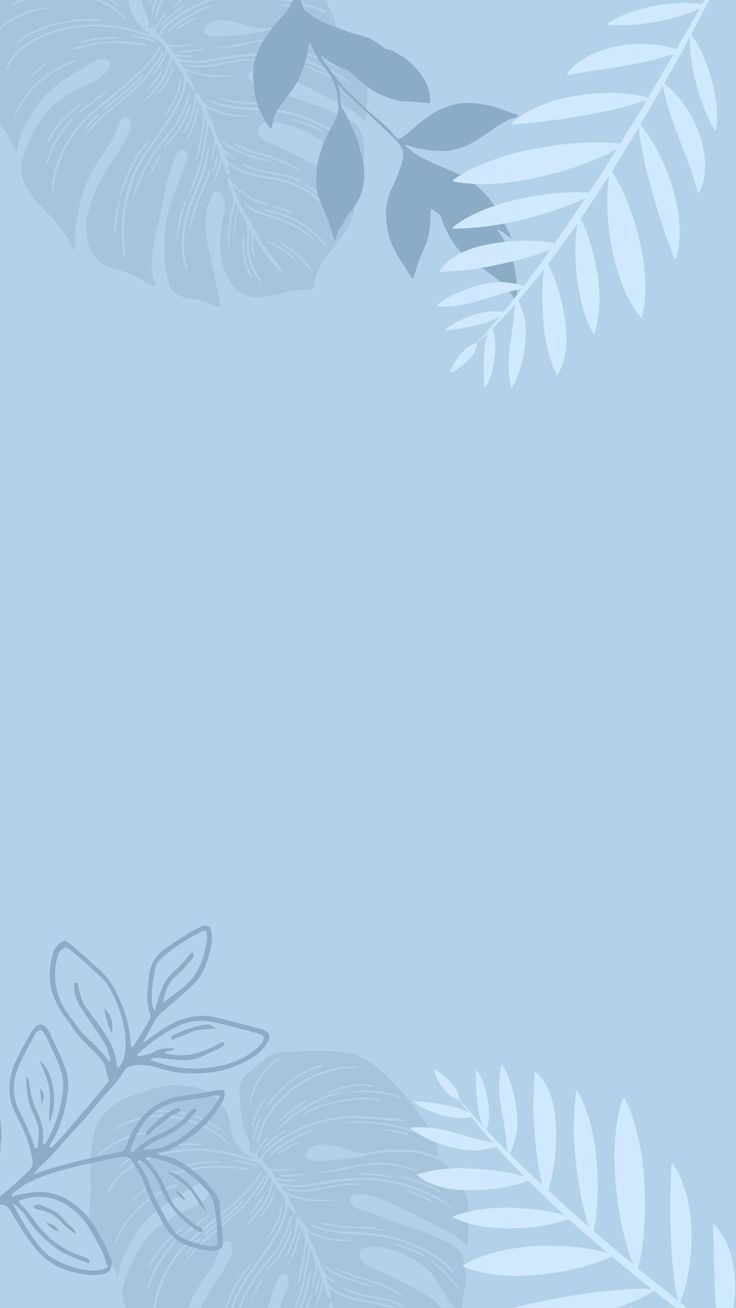 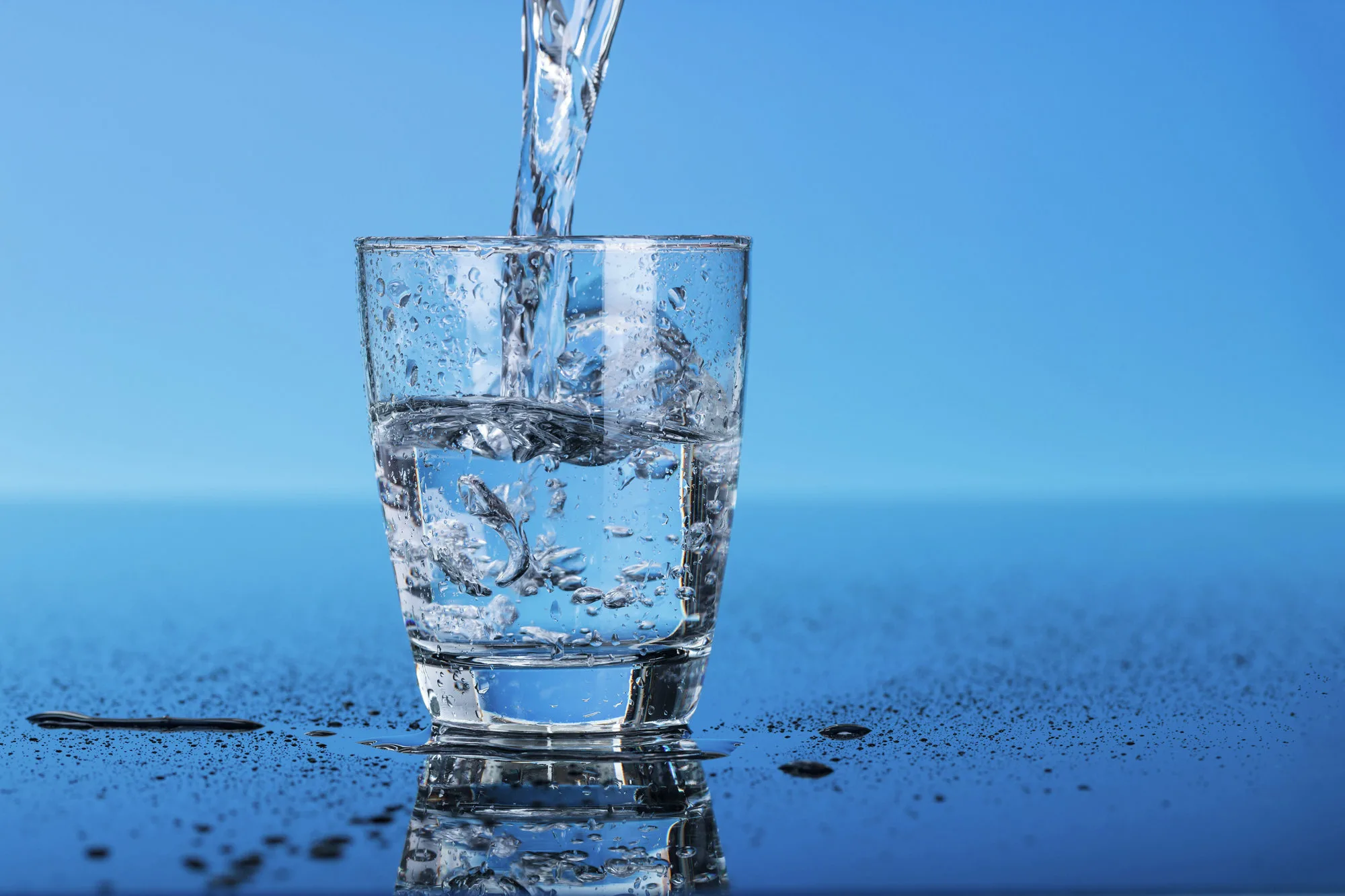 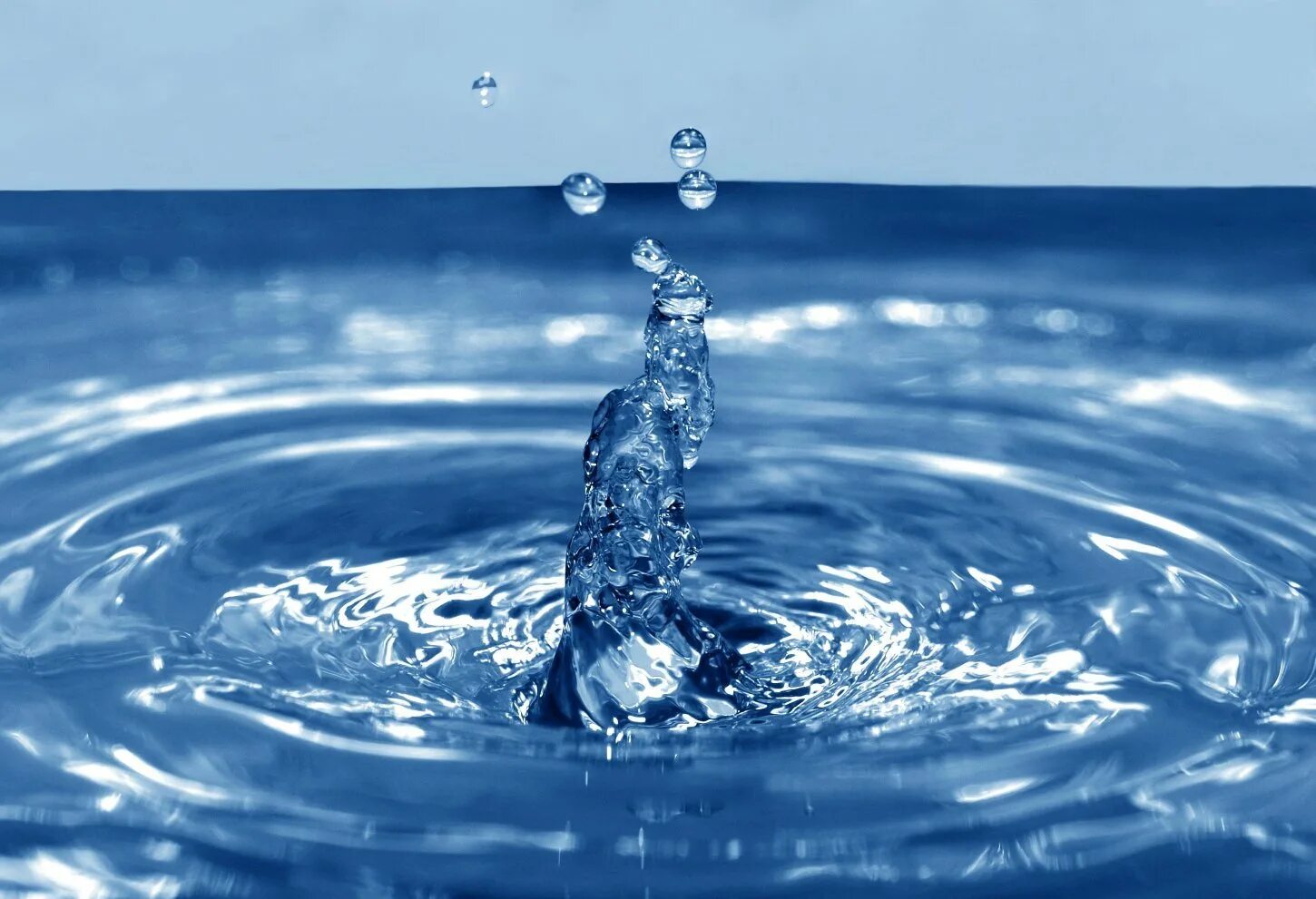 ПЛАН УРОКА
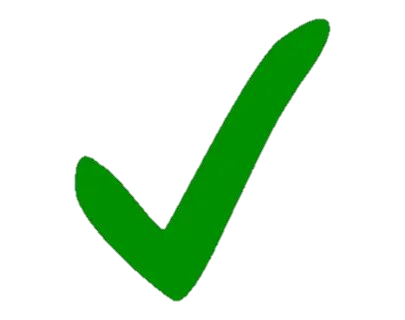 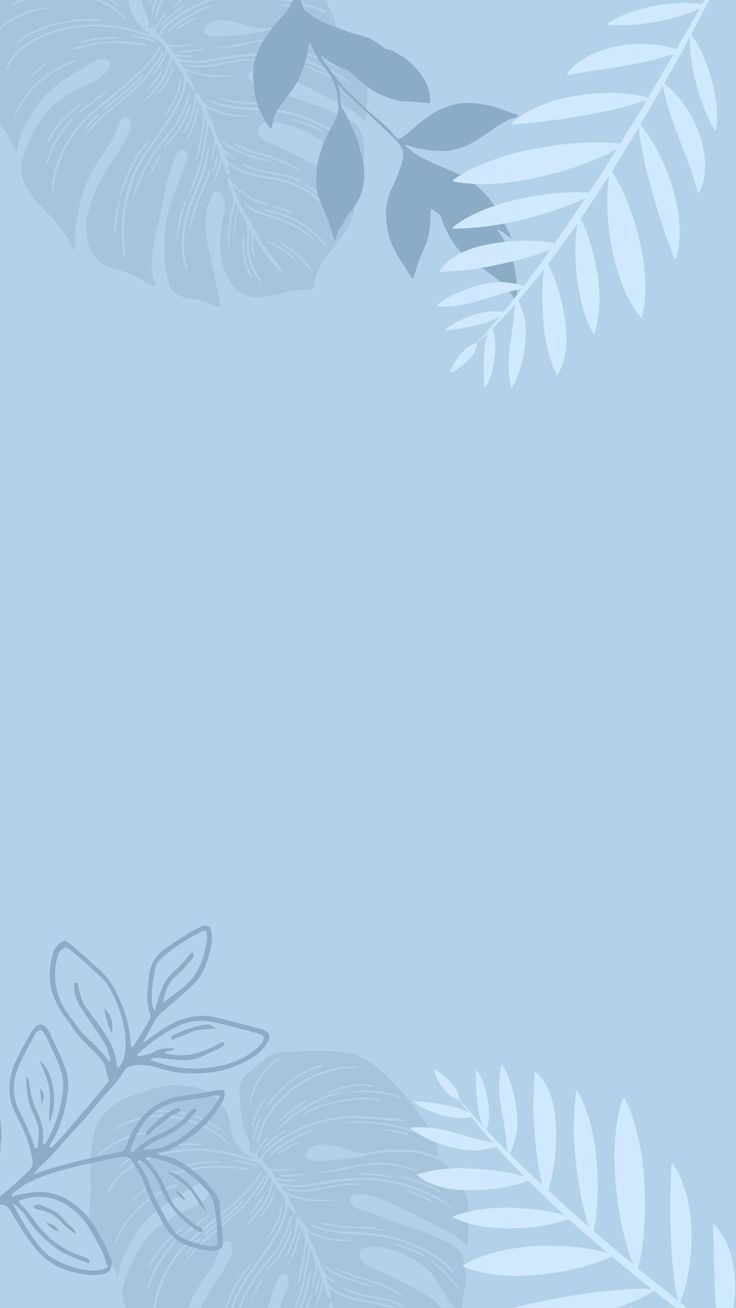 Вы слыхали о воде?
Говорят, она везде!
В луже, в море, в океане
И в водопроводном кране.
Как сосулька, замерзает,
В лес туманом заползает,
Ледником в горах зовётся,
Лентой серебристой вьётся,
Мы привыкли, что вода
Наша спутница всегда!
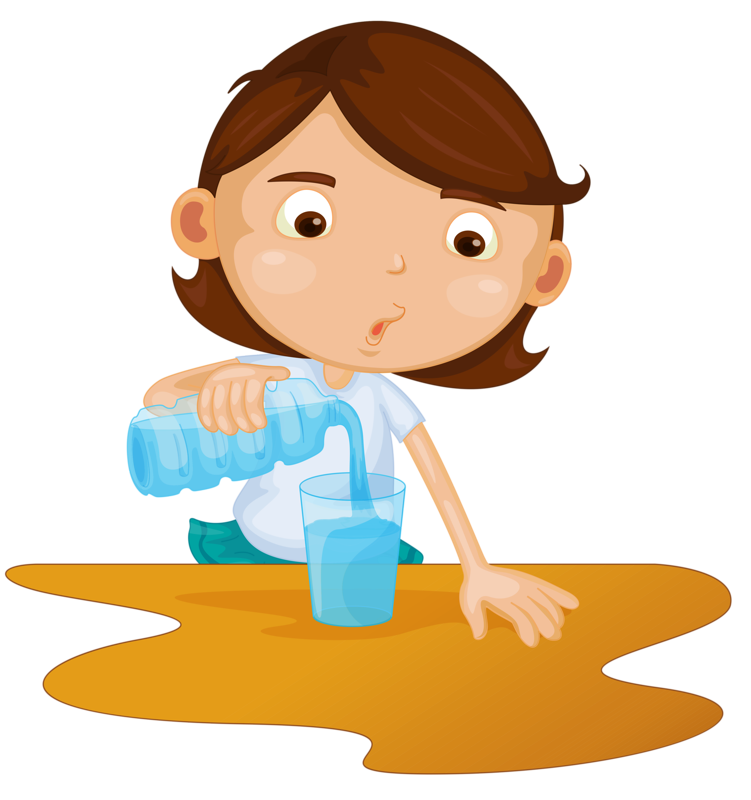 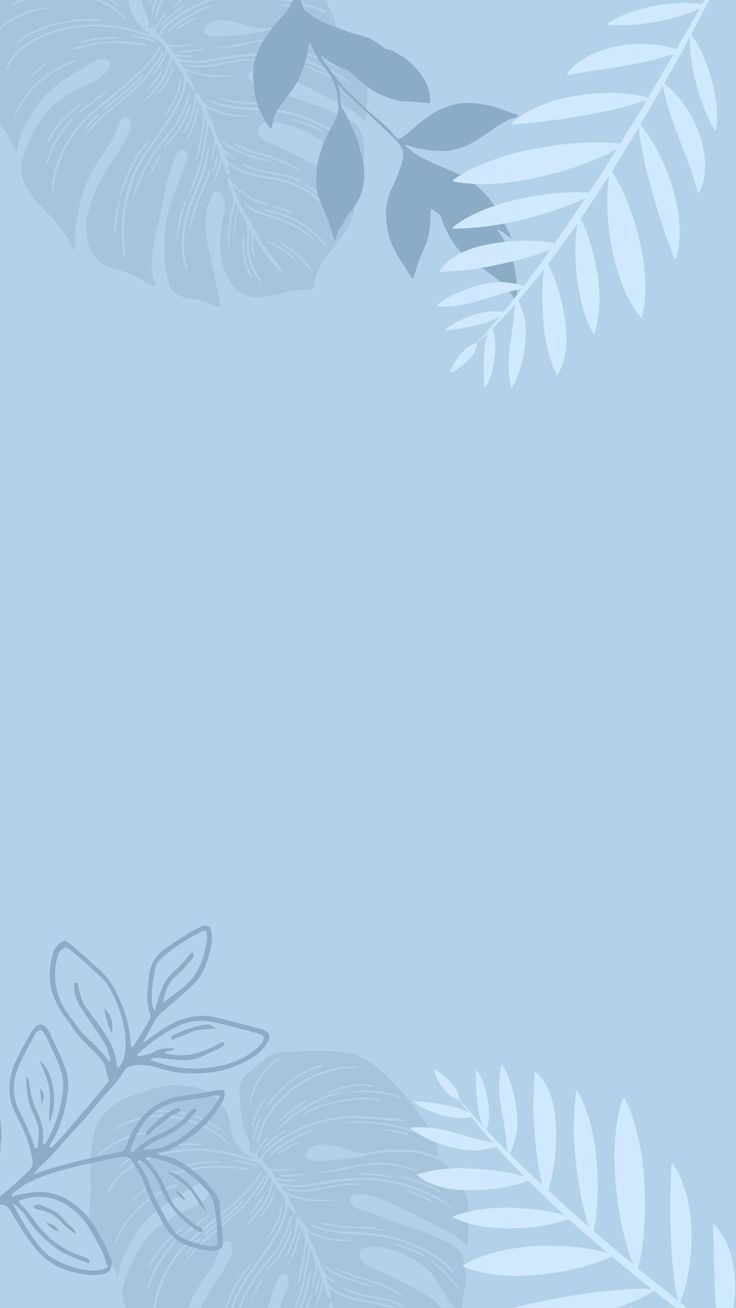 ЖИДКОЕ
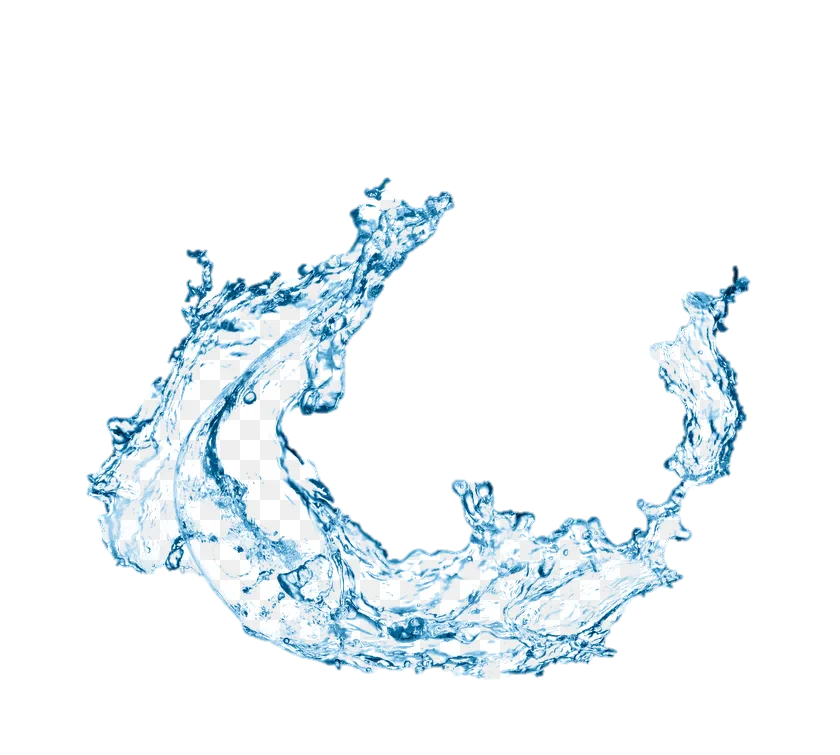 ТВЁРДОЕ
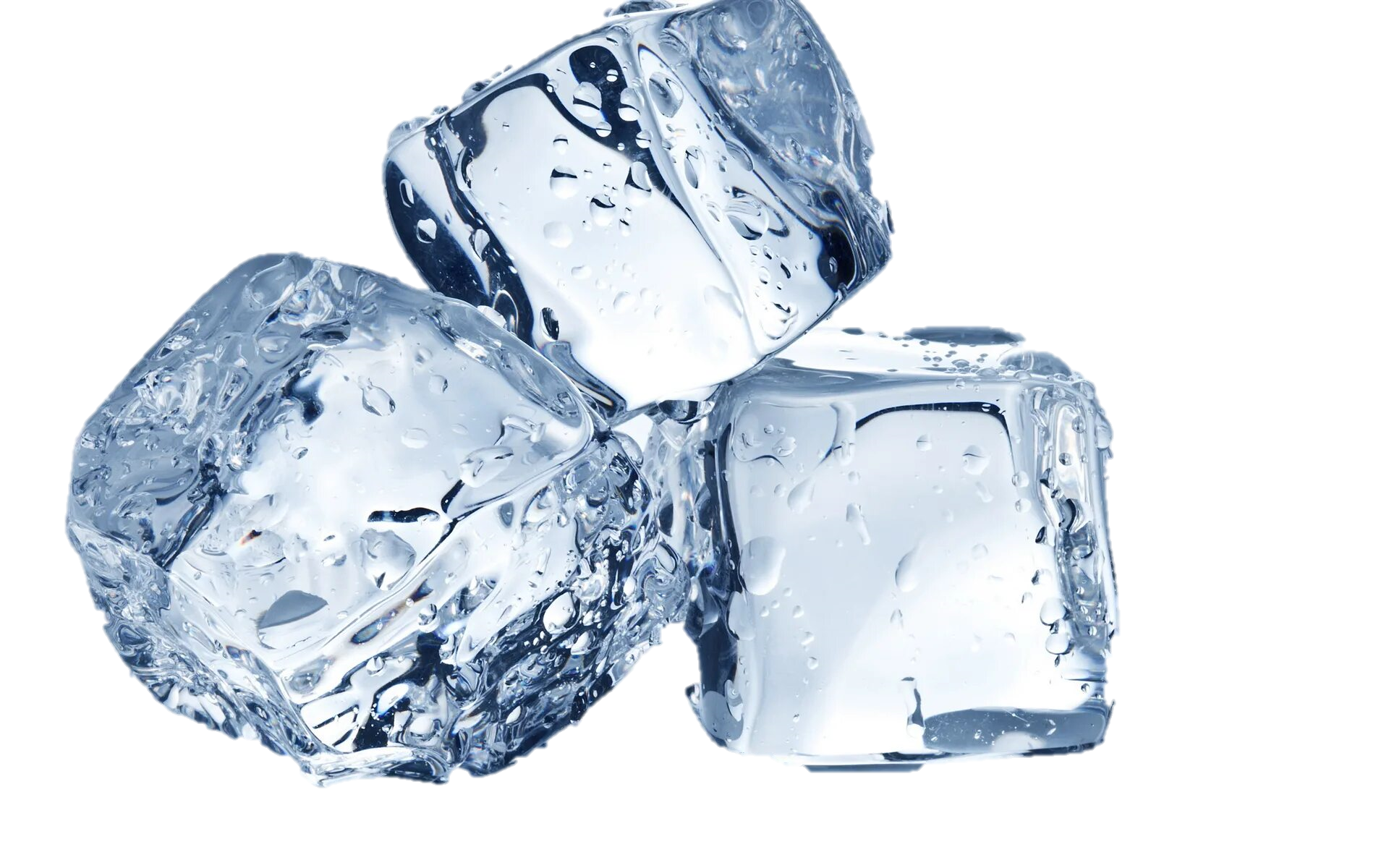 ГАЗООБРАЗНОЕ
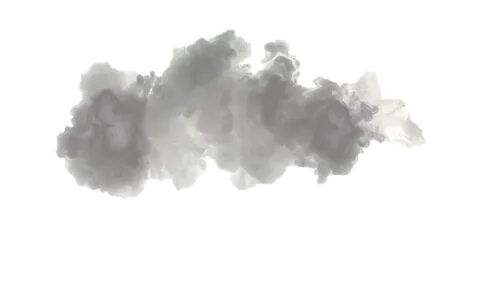 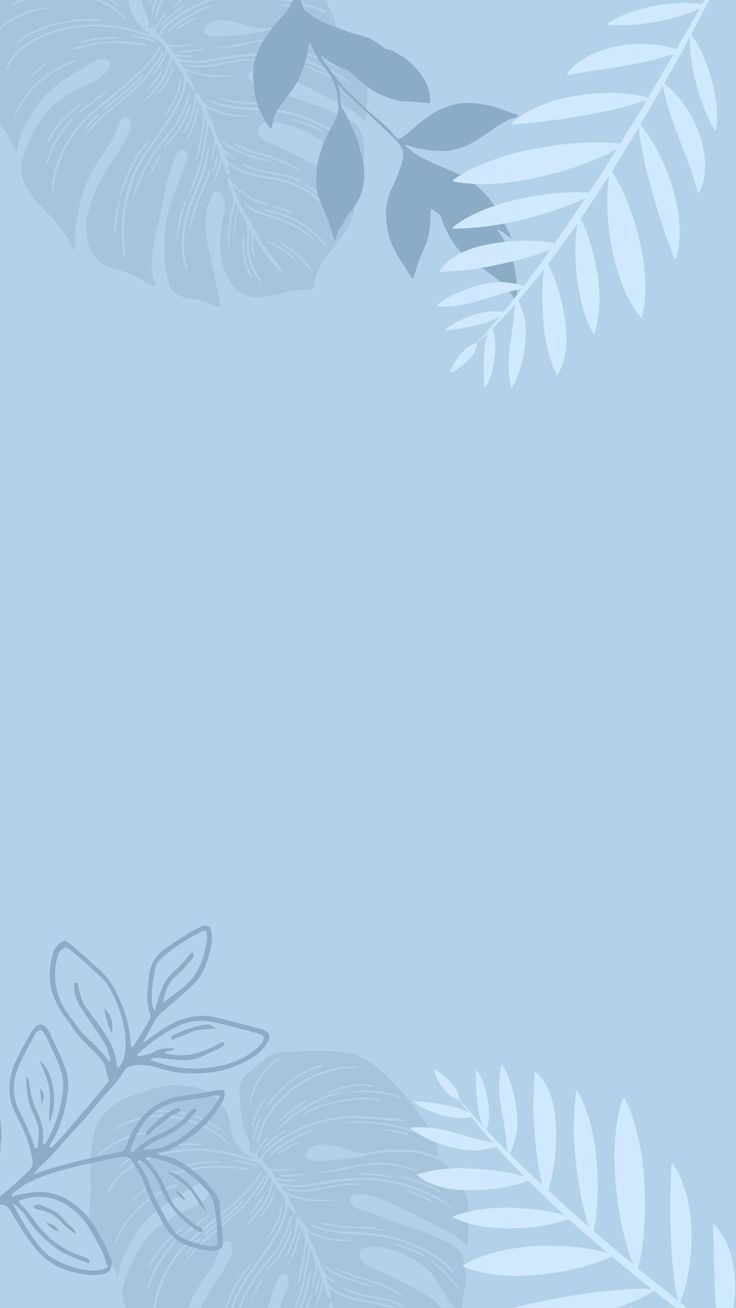 ПАР
РОСА
ДОЖДЬ
СНЕГ
ЛЁД
ТУМАН
ГРАД
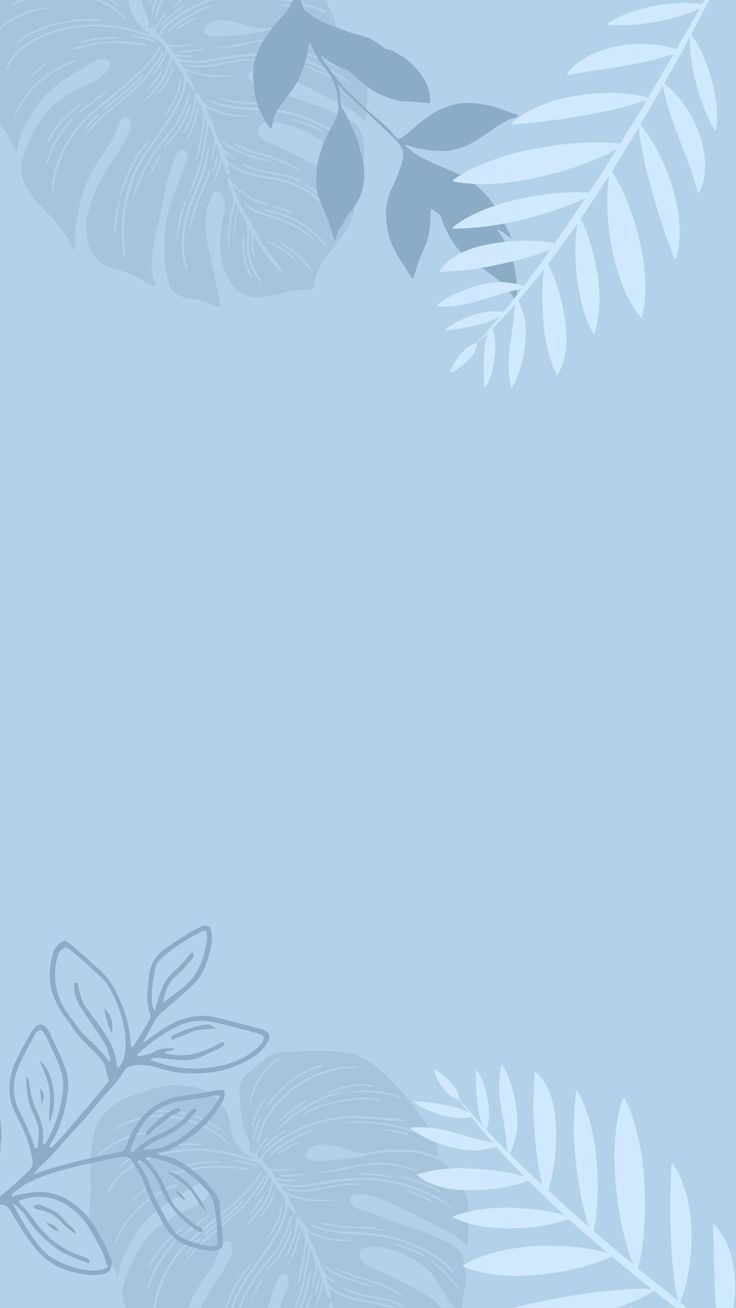 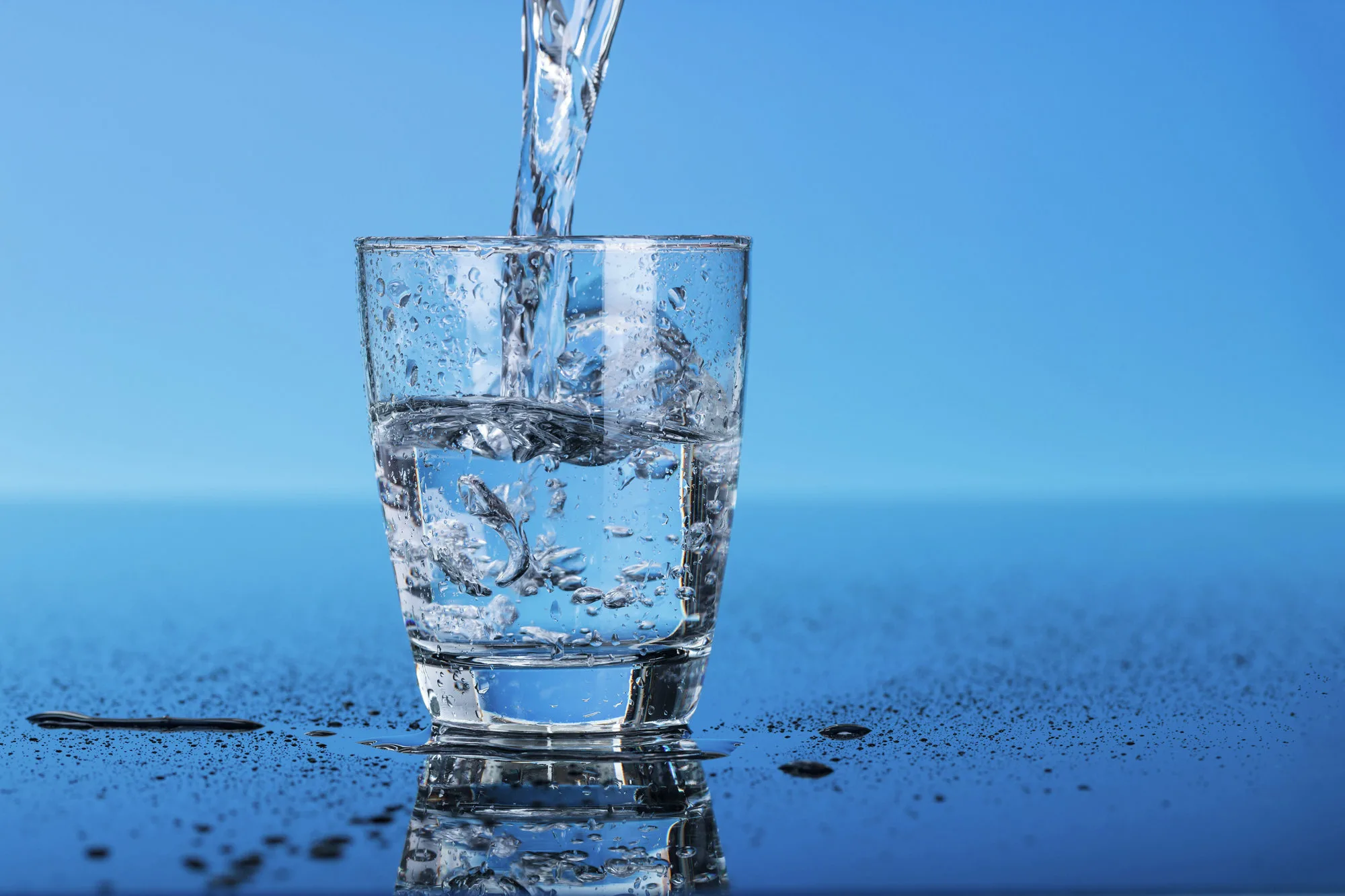 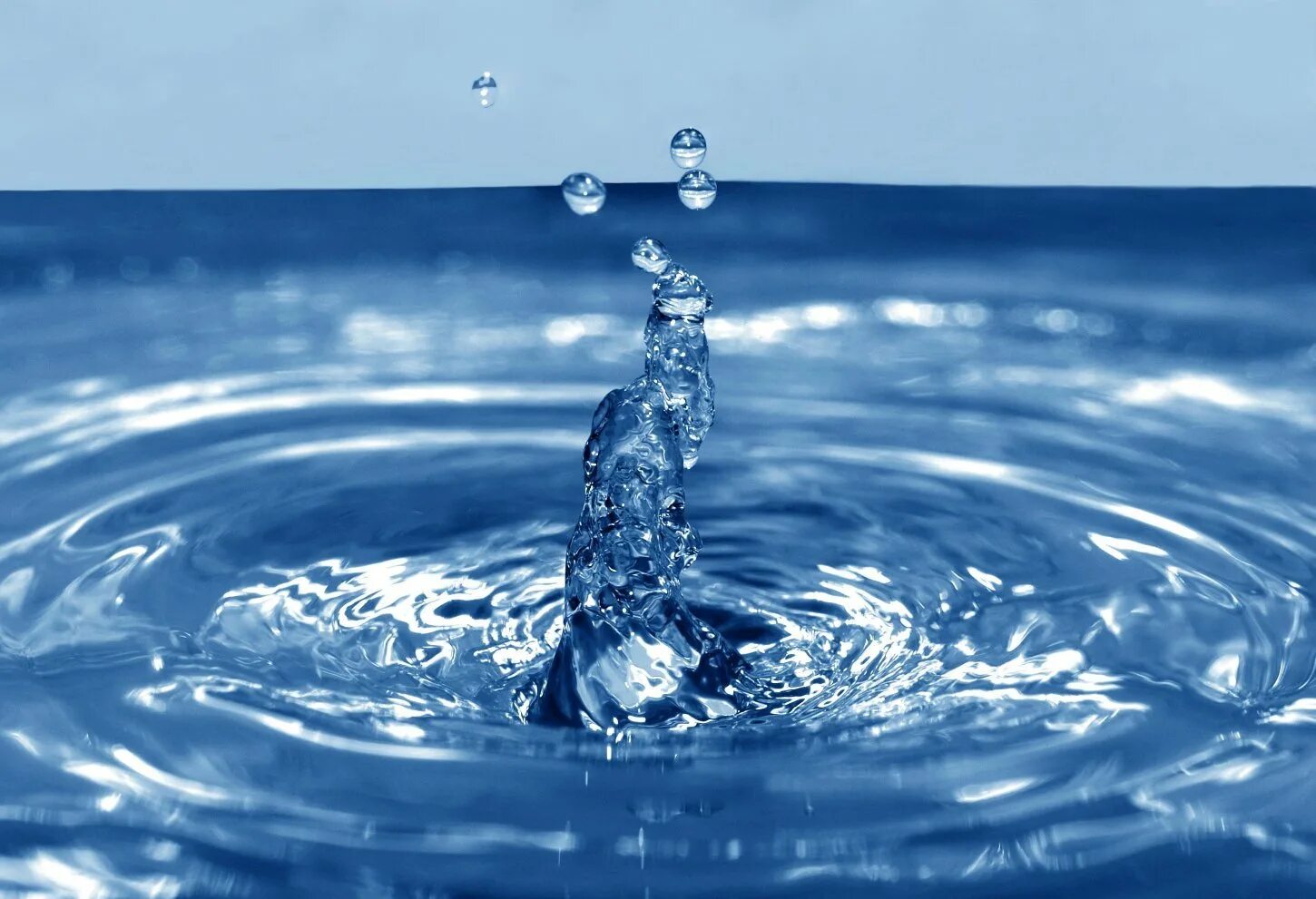 ПЛАН УРОКА
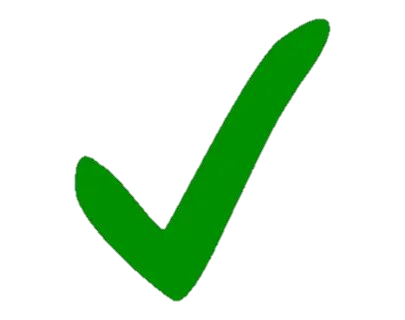 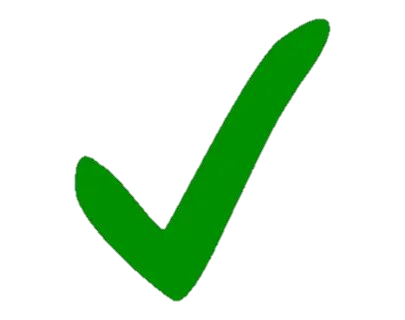 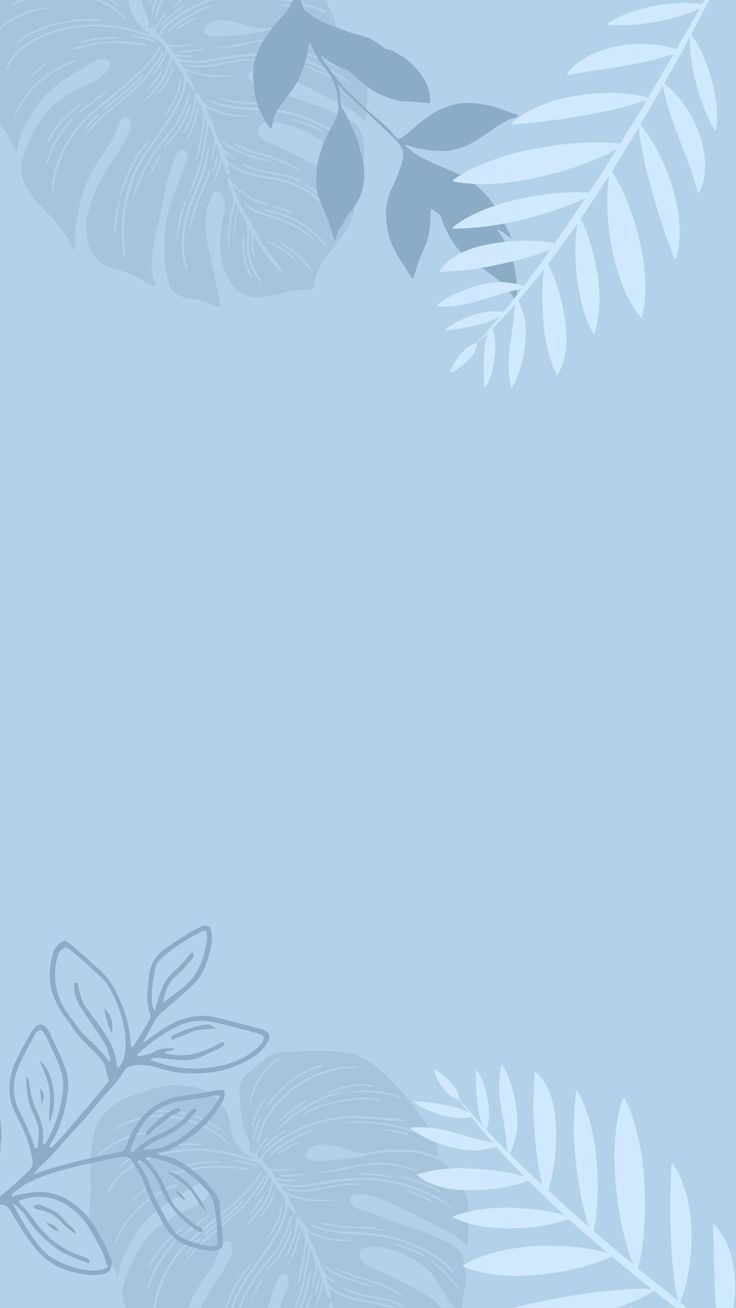 СВОЙСТВА ВОДЫ
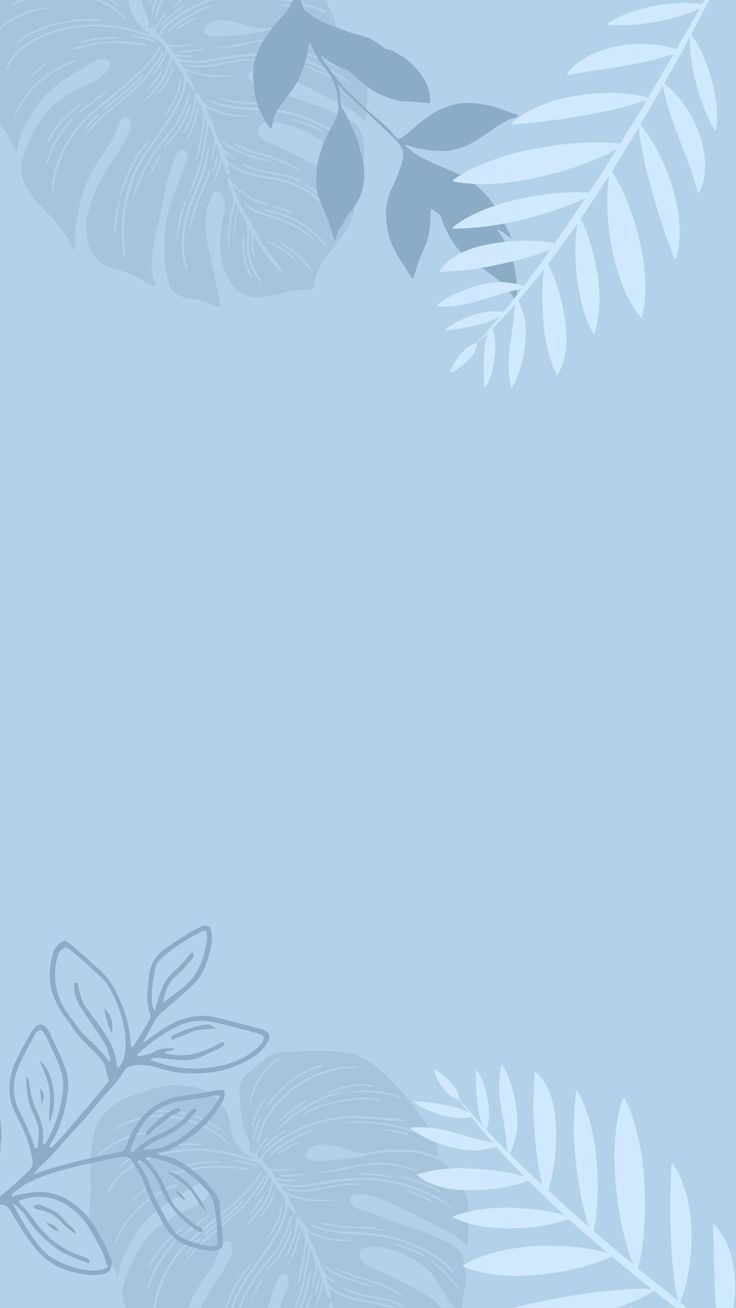 ОПЫТ 1 
Форма воды
ОПЫТ 1. (Форма воды.)
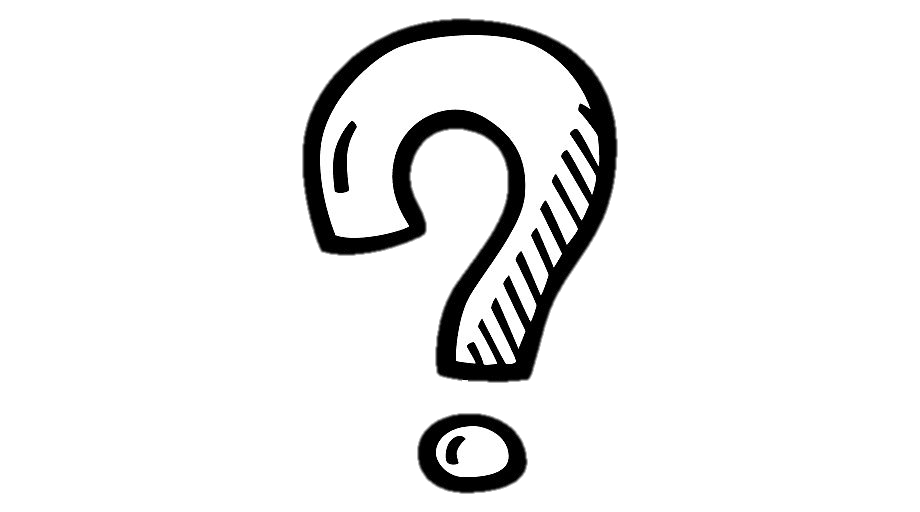 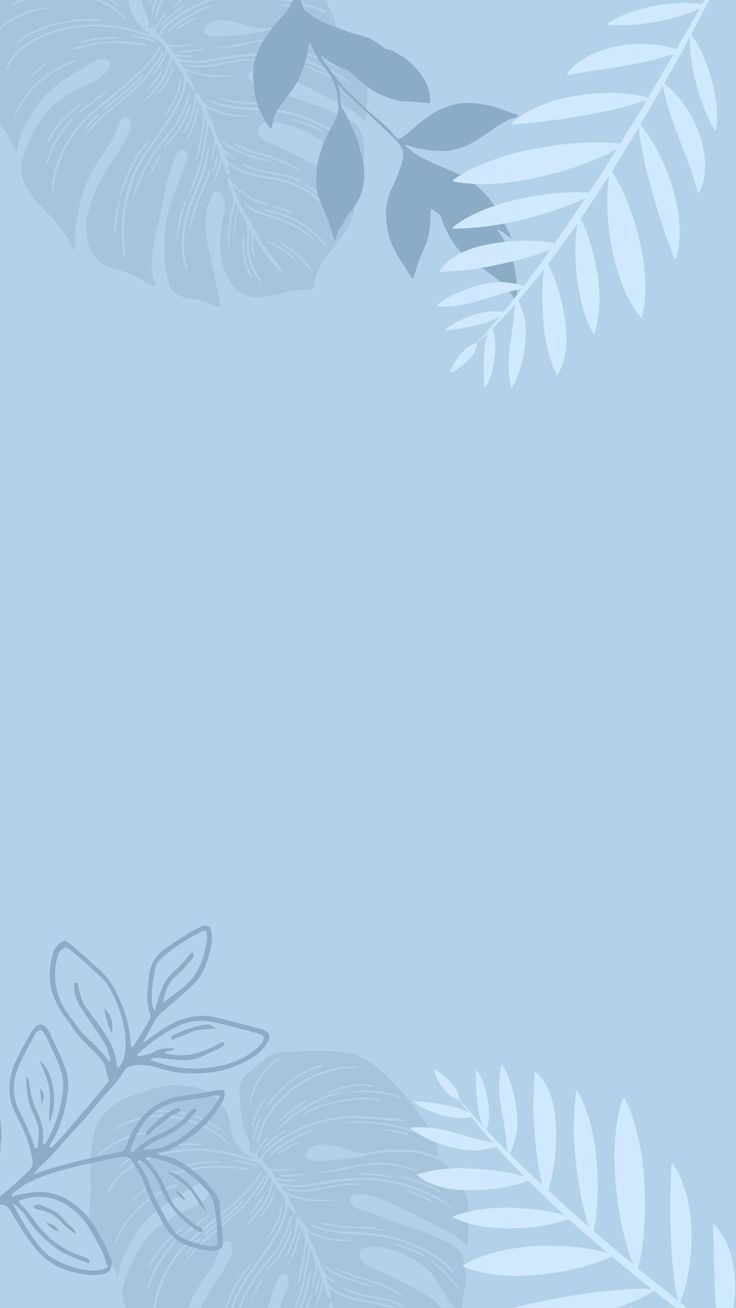 СВОЙСТВА ВОДЫ
ПРИОБРЕТАЕТ ФОРМУ СОСУДА
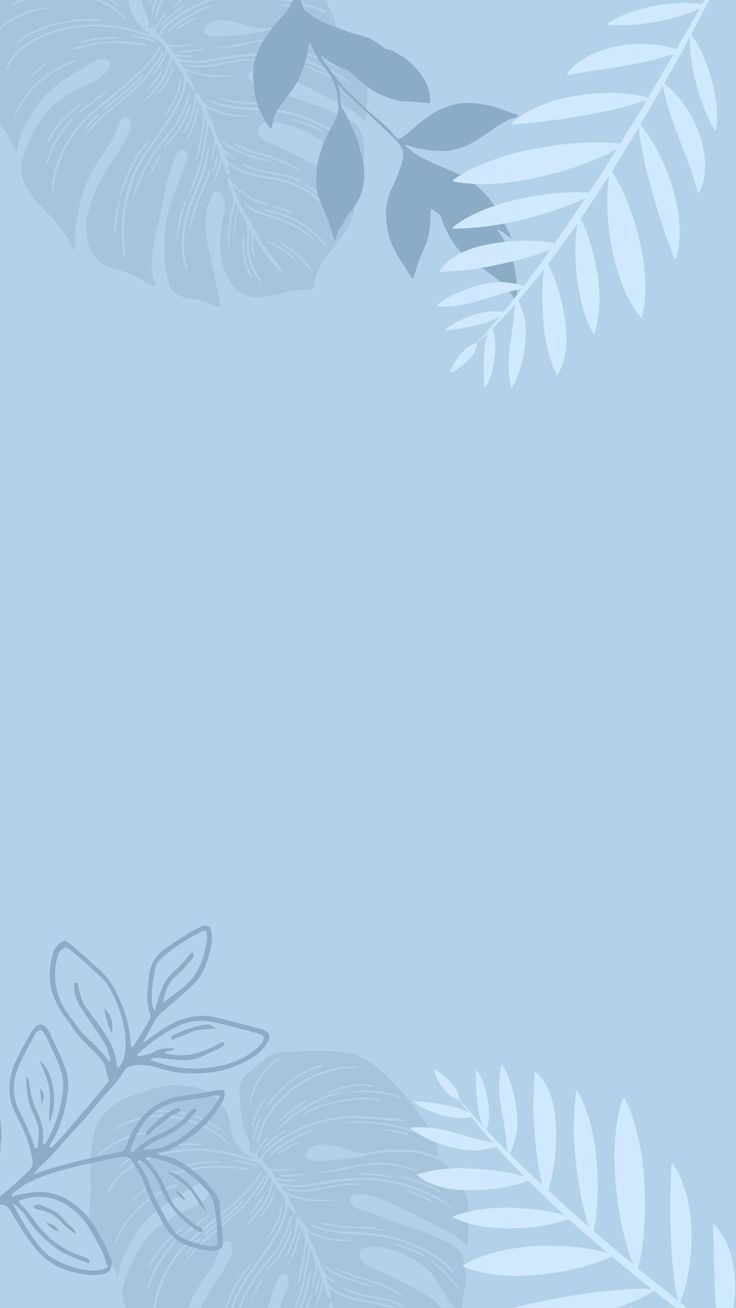 ОПЫТ 2 
Цвет воды
ОПЫТ 1. (Форма воды.)
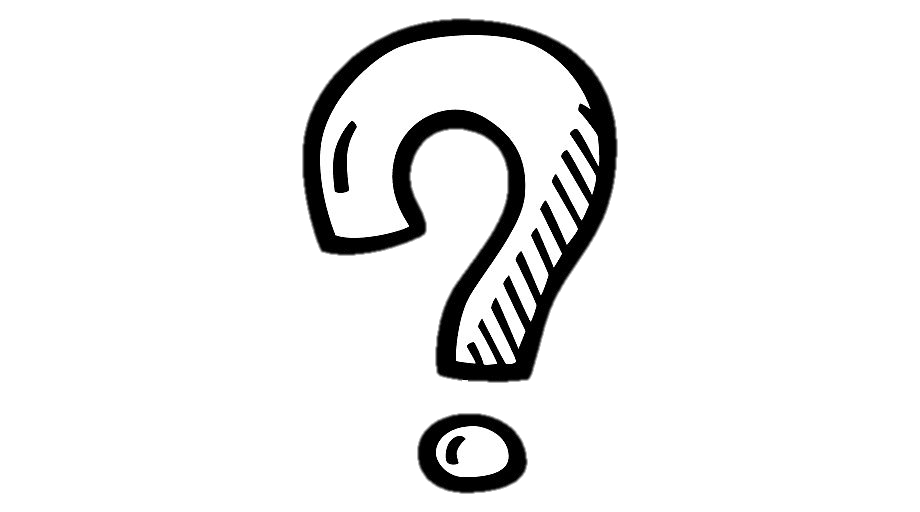 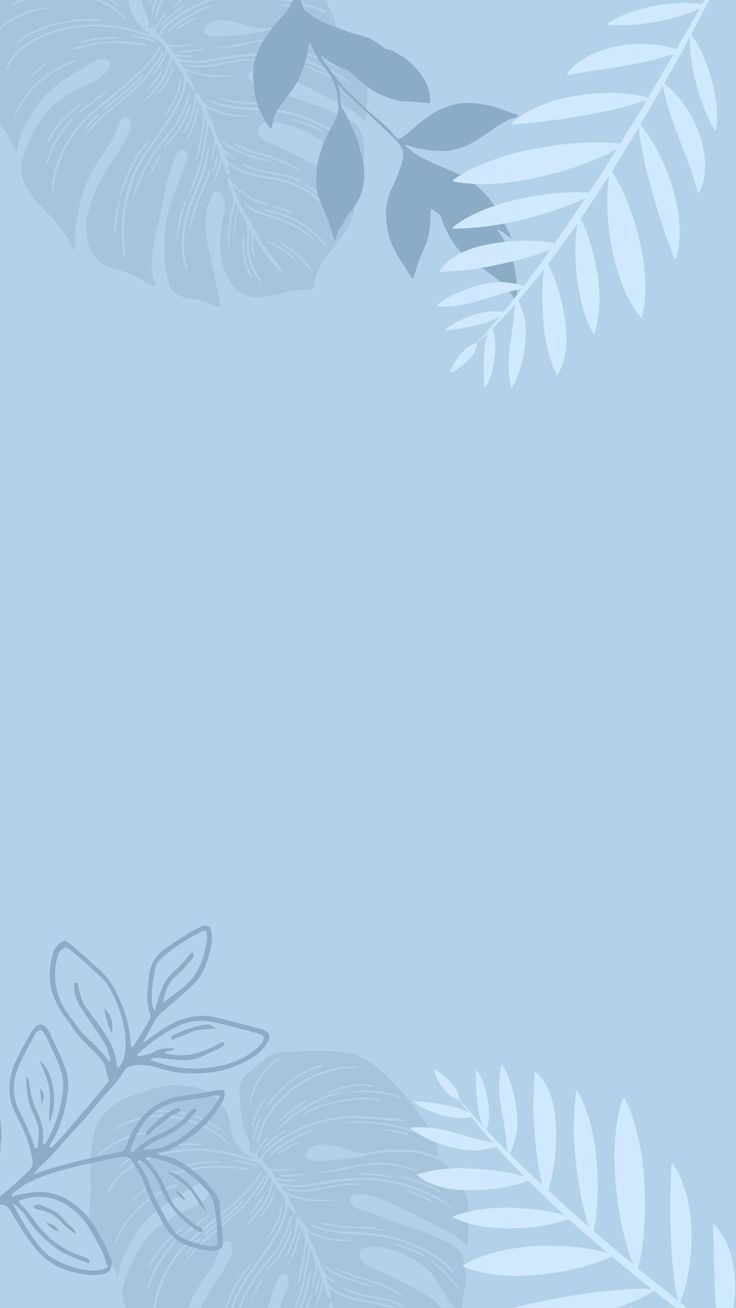 НЕ ИМЕЕТ ЦВЕТА
СВОЙСТВА ВОДЫ
ПРИОБРЕТАЕТ ФОРМУ СОСУДА
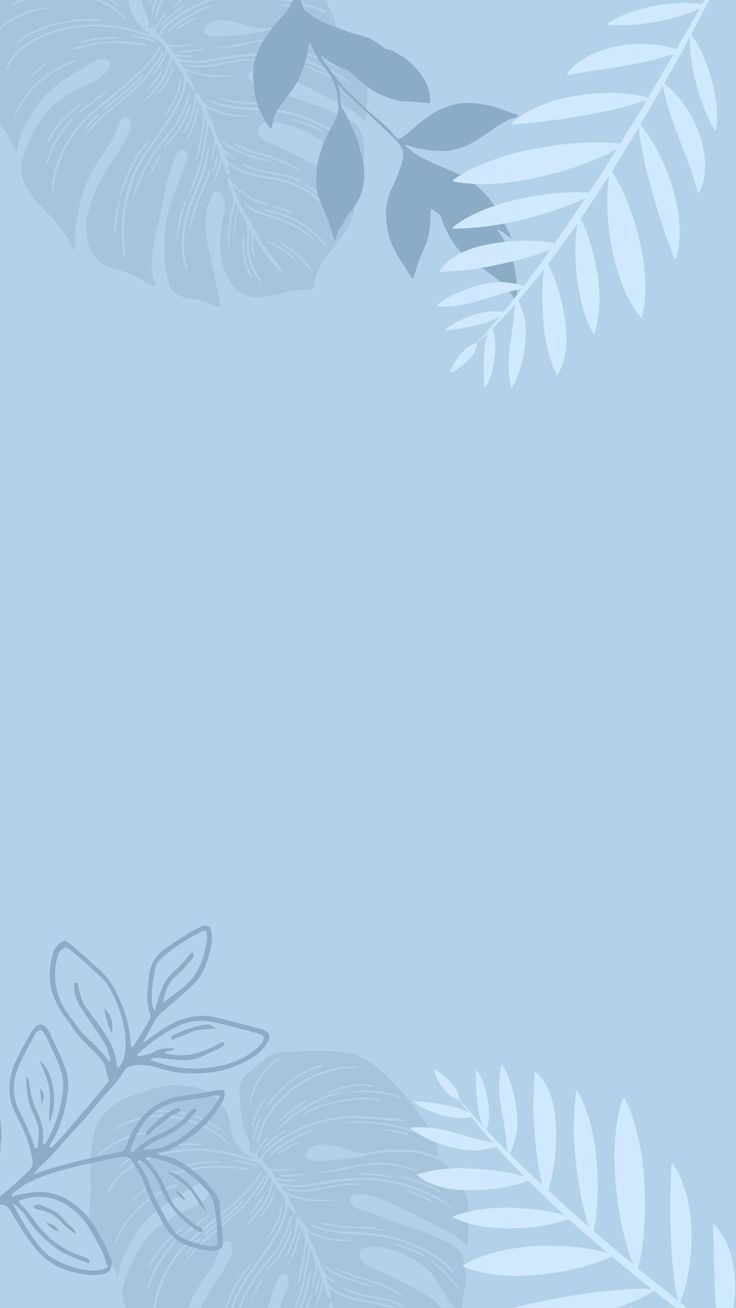 ОПЫТ 3 
Вкус воды
ОПЫТ 1. (Форма воды.)
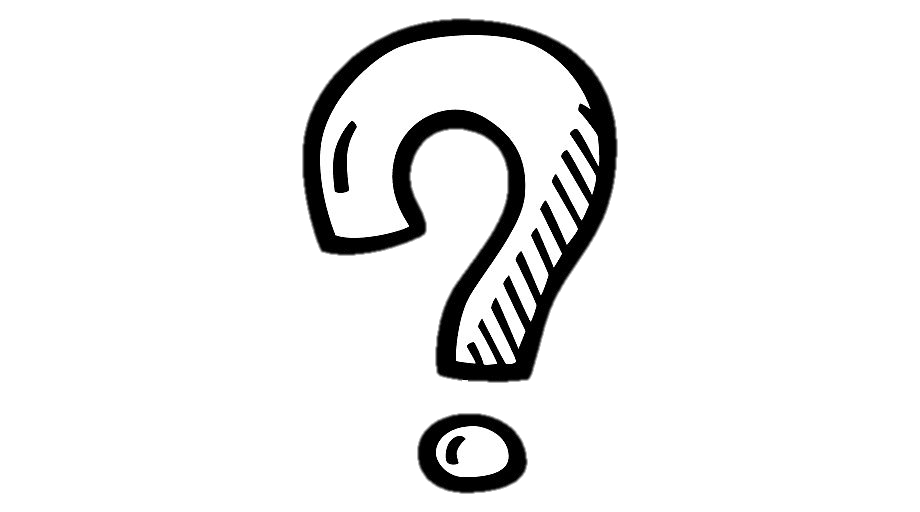 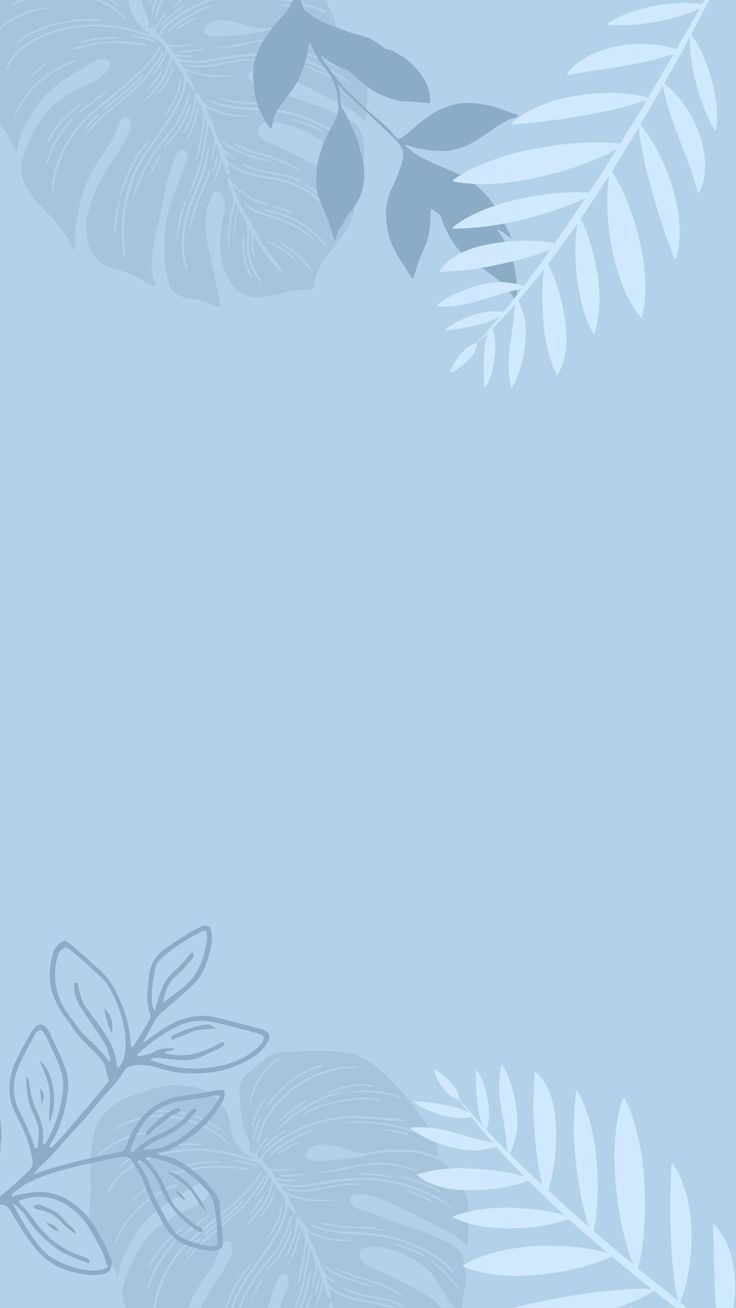 НЕ ИМЕЕТ ВКУСА
НЕ ИМЕЕТ ЦВЕТА
СВОЙСТВА ВОДЫ
ПРИОБРЕТАЕТ ФОРМУ СОСУДА
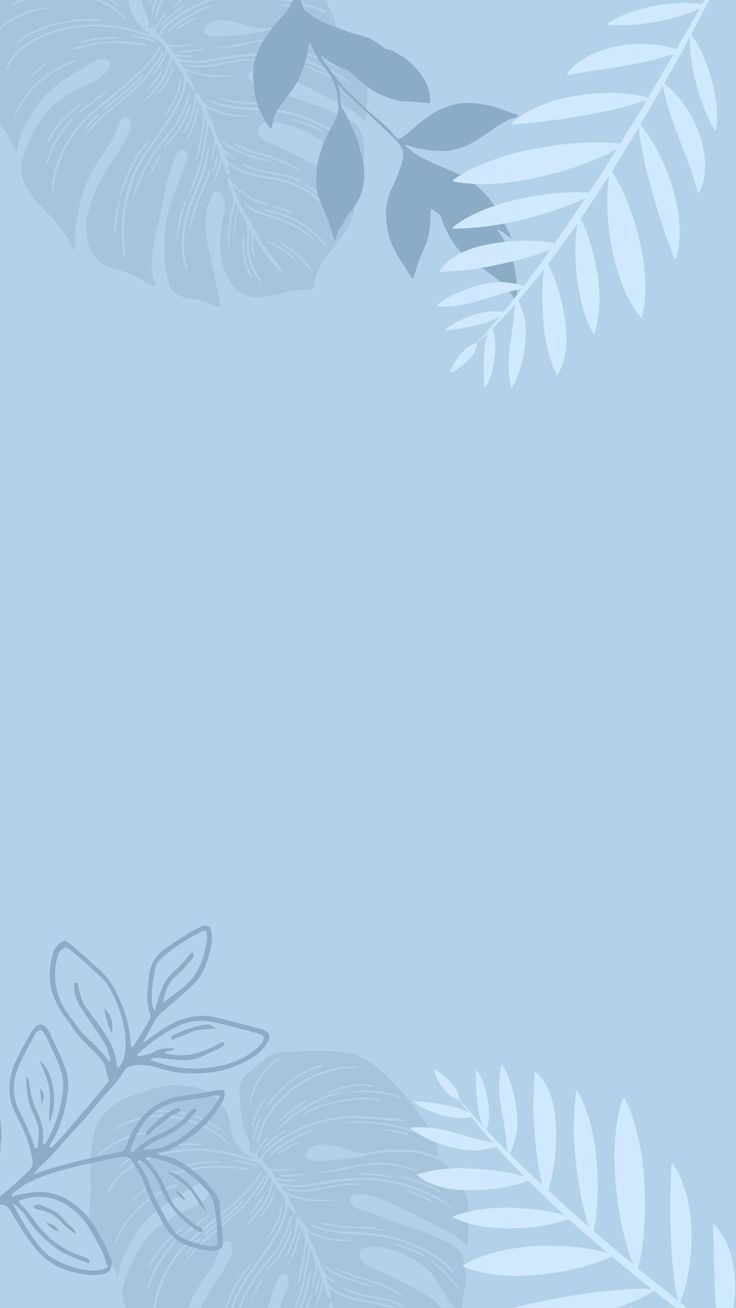 ОПЫТ 4 
Запах воды
ОПЫТ 1. (Форма воды.)
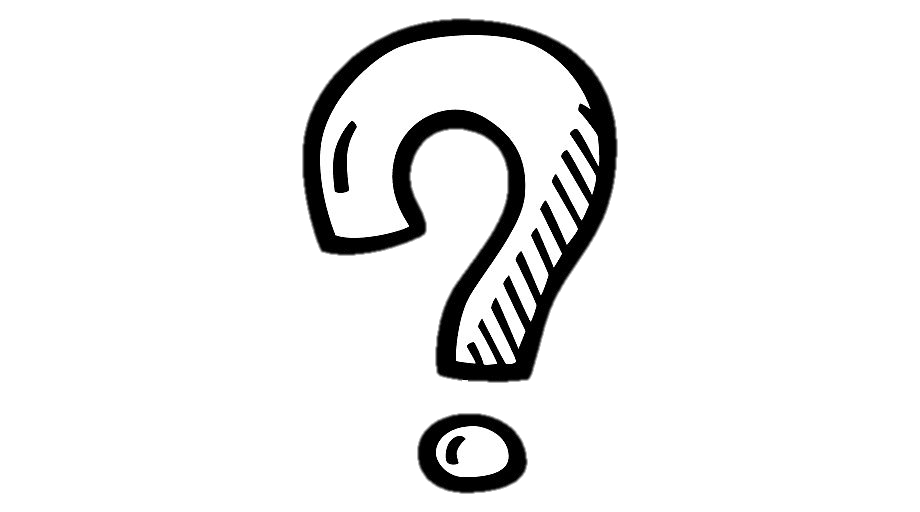 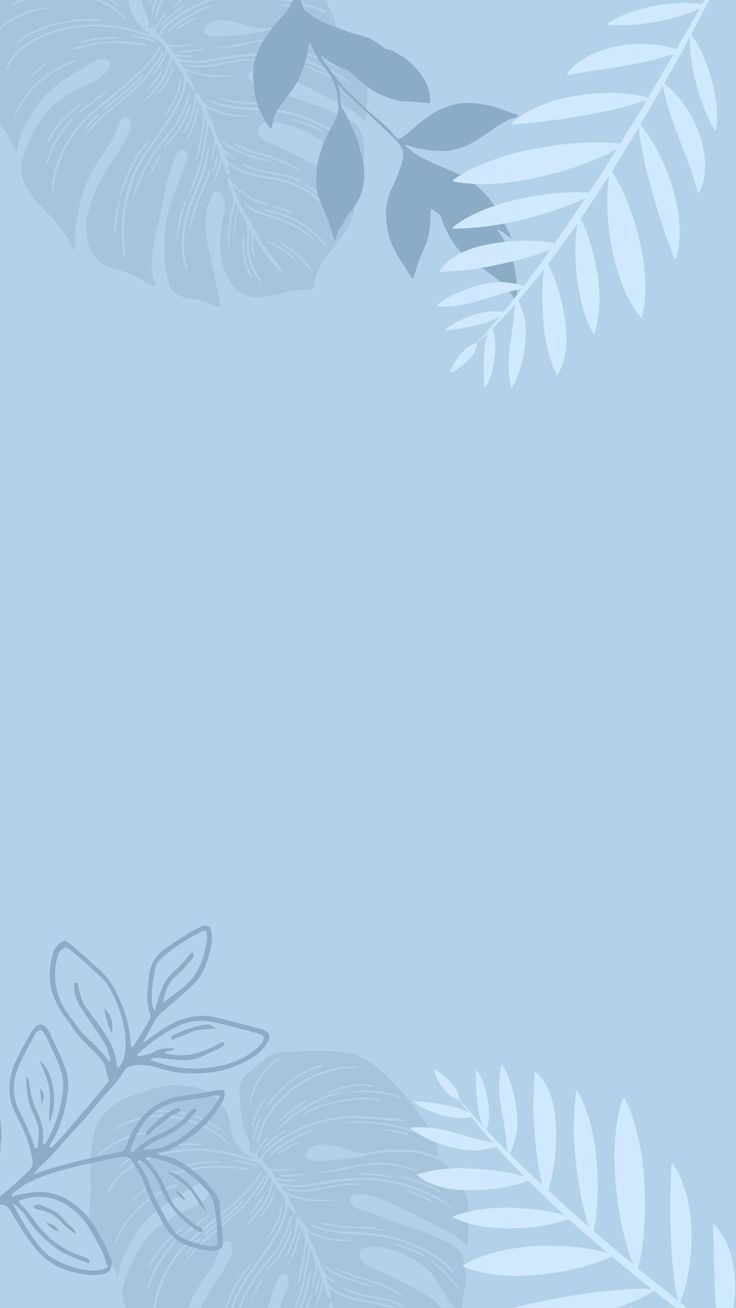 НЕ ИМЕЕТ ВКУСА
НЕ ИМЕЕТ ЗАПАХА
НЕ ИМЕЕТ ЦВЕТА
СВОЙСТВА ВОДЫ
ПРИОБРЕТАЕТ ФОРМУ СОСУДА
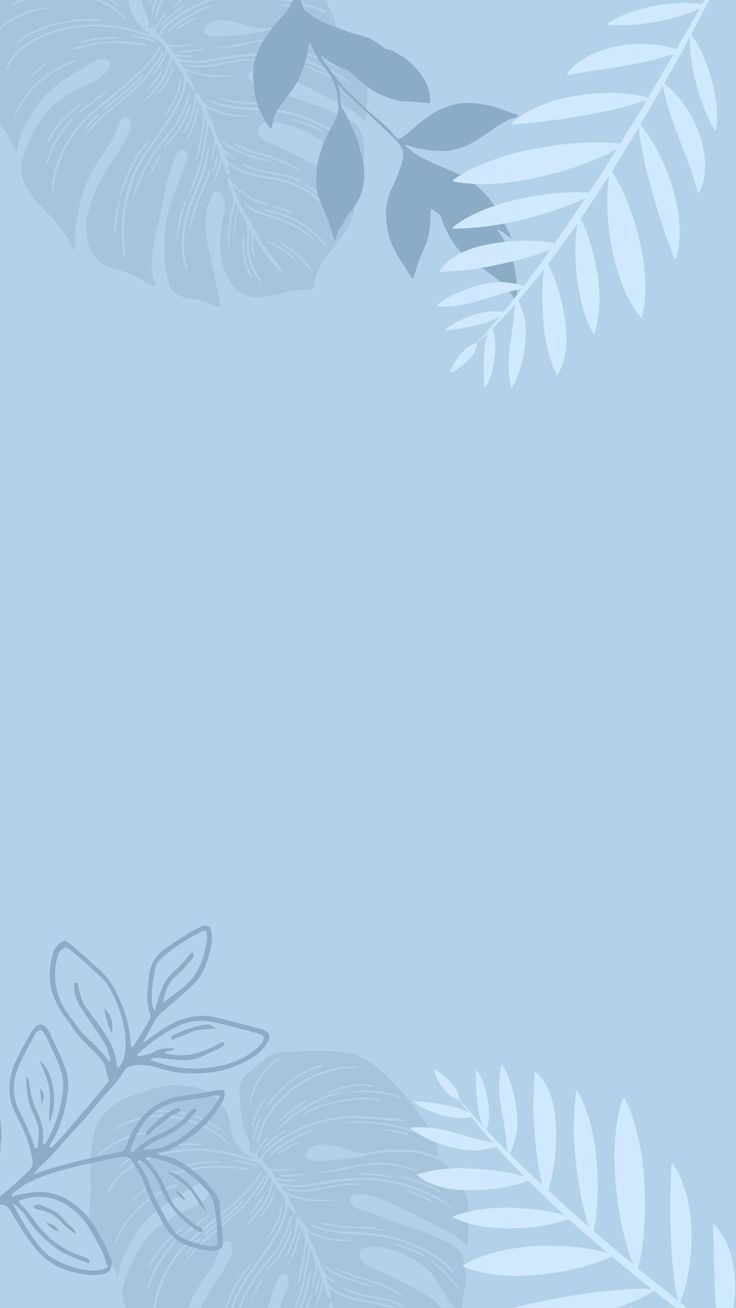 ОПЫТ 5
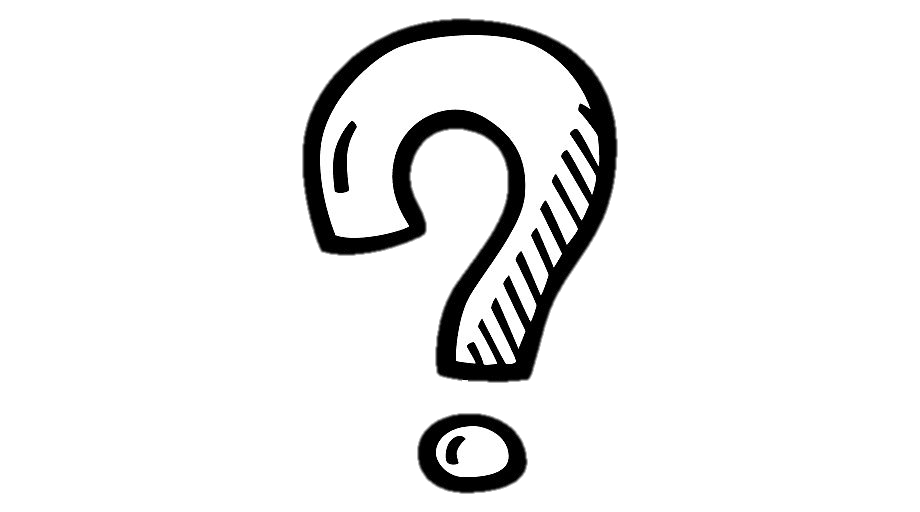 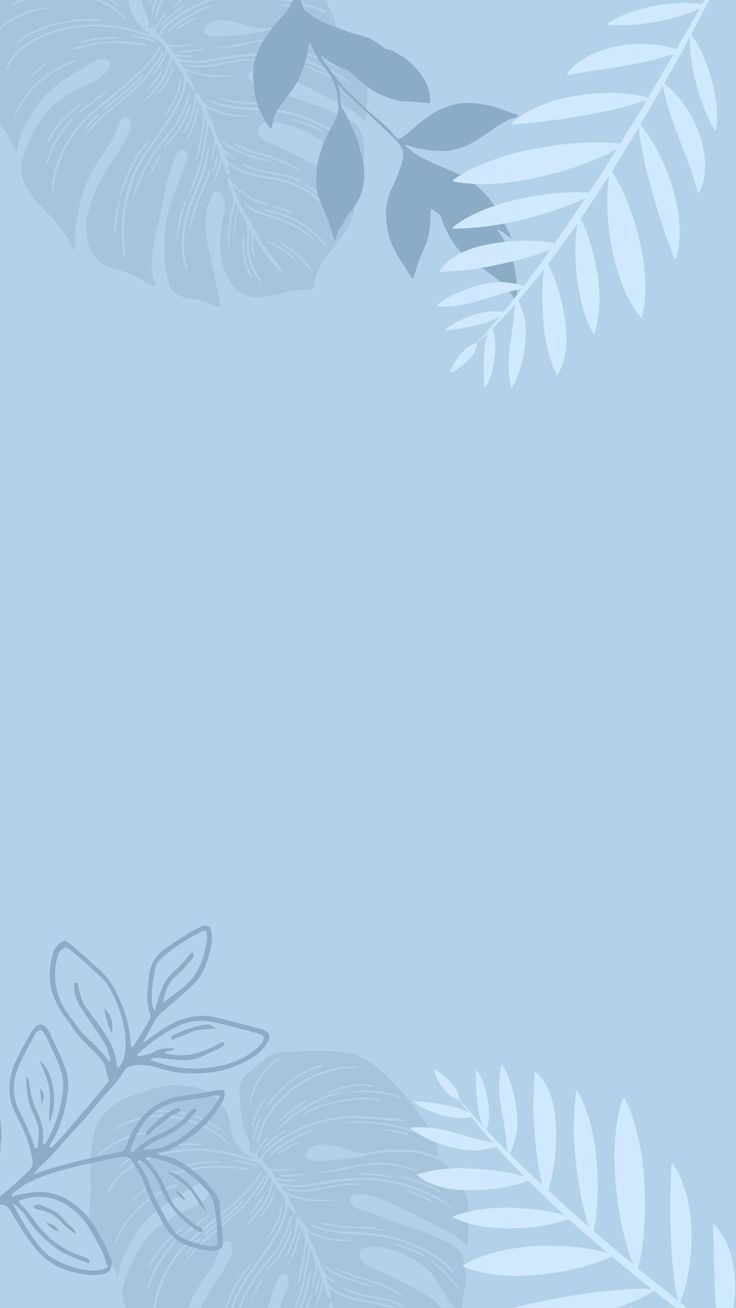 НЕ ИМЕЕТ ВКУСА
НЕ ИМЕЕТ ЗАПАХА
НЕ ИМЕЕТ ЦВЕТА
СВОЙСТВА ВОДЫ
ПРИОБРЕТАЕТ ФОРМУ СОСУДА
РАСТВОРИТЕЛЬ
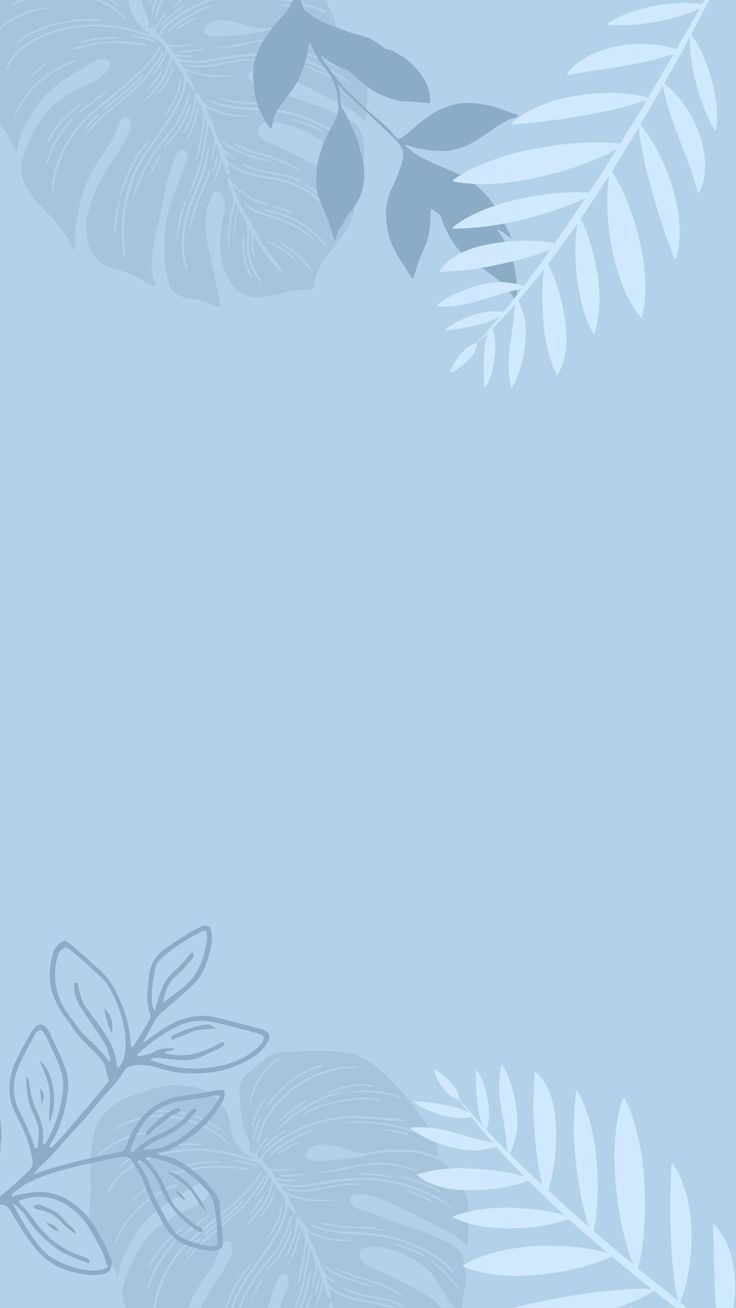 ПОДВЕДЕМ ИТОГИ